Thứ … ngày … tháng … năm …
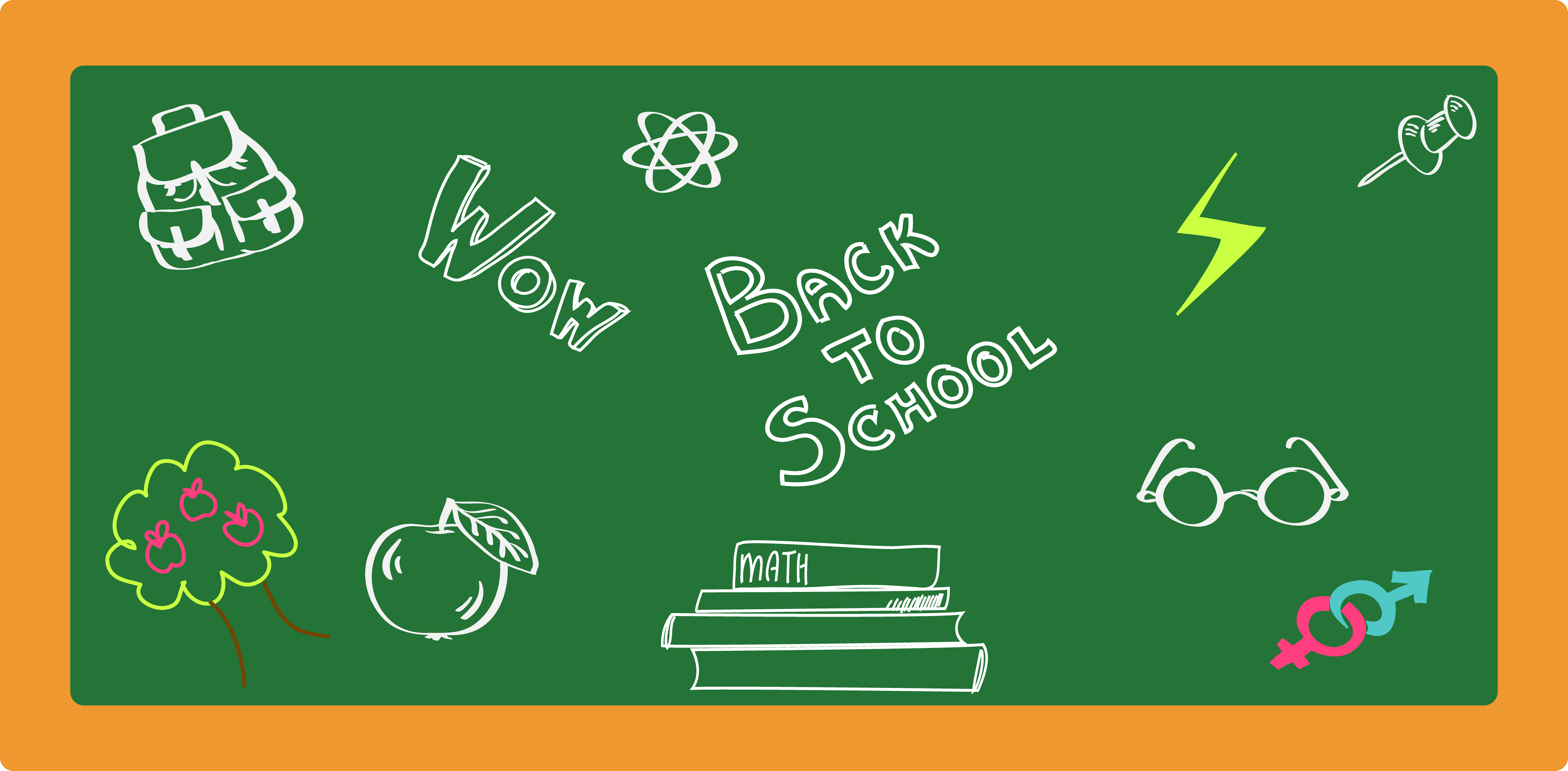 Tiếng Việt
CHỦ ĐỀ: CHUNG SỐNG YÊU THƯƠNG
Bài 3 – Tiết 1+2
Nụ cười mang tên mùa xuân
Nụ cười mang tên mùa xuân
Nêu được phỏng đoán về nội dung bài qua tên bài, hoạt động khởi động và tranh minh hoạ.
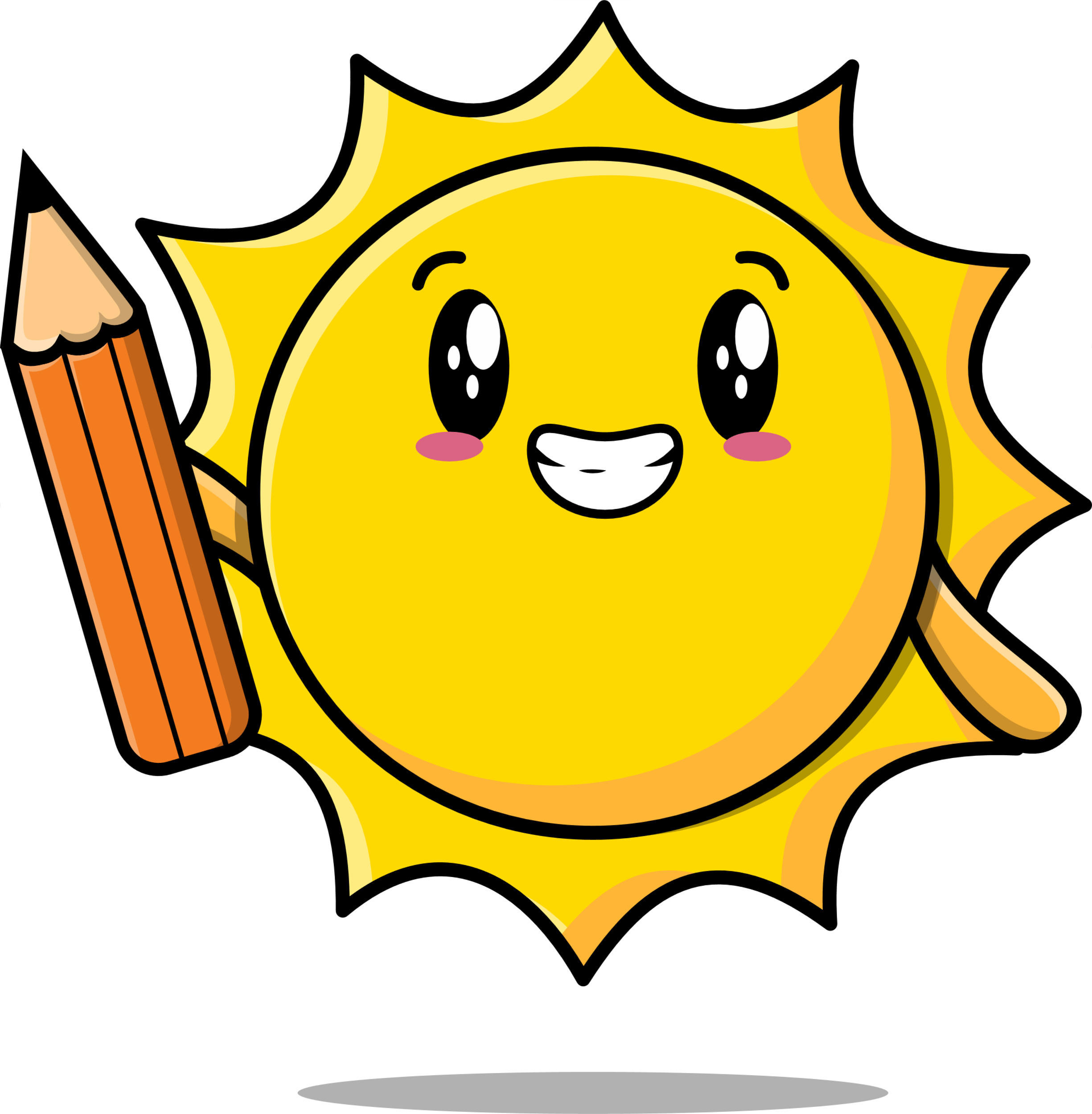 Đọc trôi chảy bài đọc, ngắt nghỉ đúng dấu câu, đúng logic ngữ nghĩa, đúng mạch cảm xúc của bài thơ; trả lời được các câu hỏi tìm hiểu bài. Hiểu được nội dung của bài đọc: Những nụ cười của người thân, bạn bè, thầy cô,... mang đến niềm vui cho bạn nhỏ. Từ đó, rút ra được ý nghĩa: Mọi người hãy vui vẻ, thân ái, chan hoà với nhau để cuộc sống luôn tươi vui, tích cực.
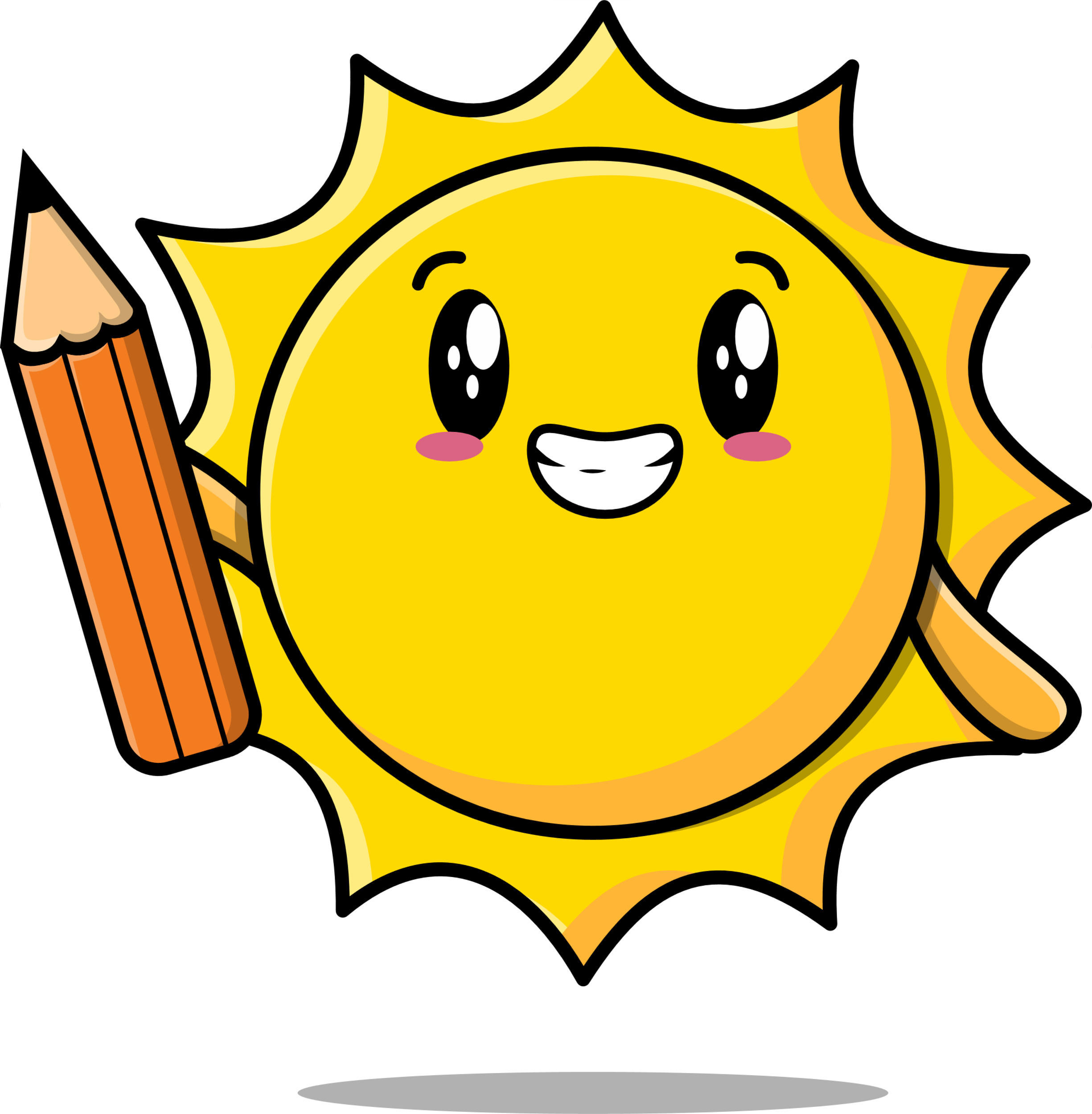 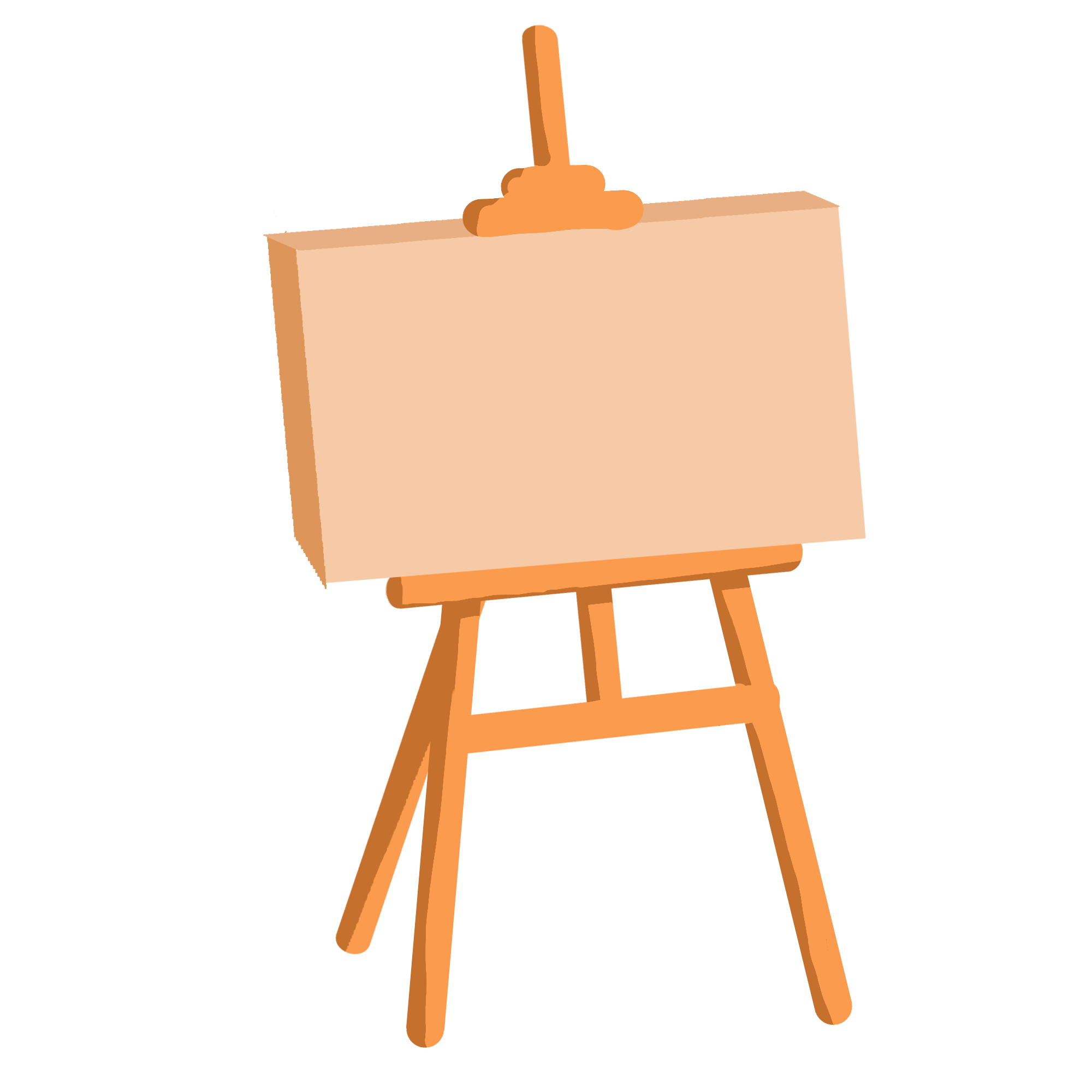 Mục tiêu
Tìm đọc được một truyện viết về niềm vui trong học tập, lao động, niềm vui khi được yêu thương hay niềm vui khi làm việc tốt, viết được Nhật kí đọc sách.
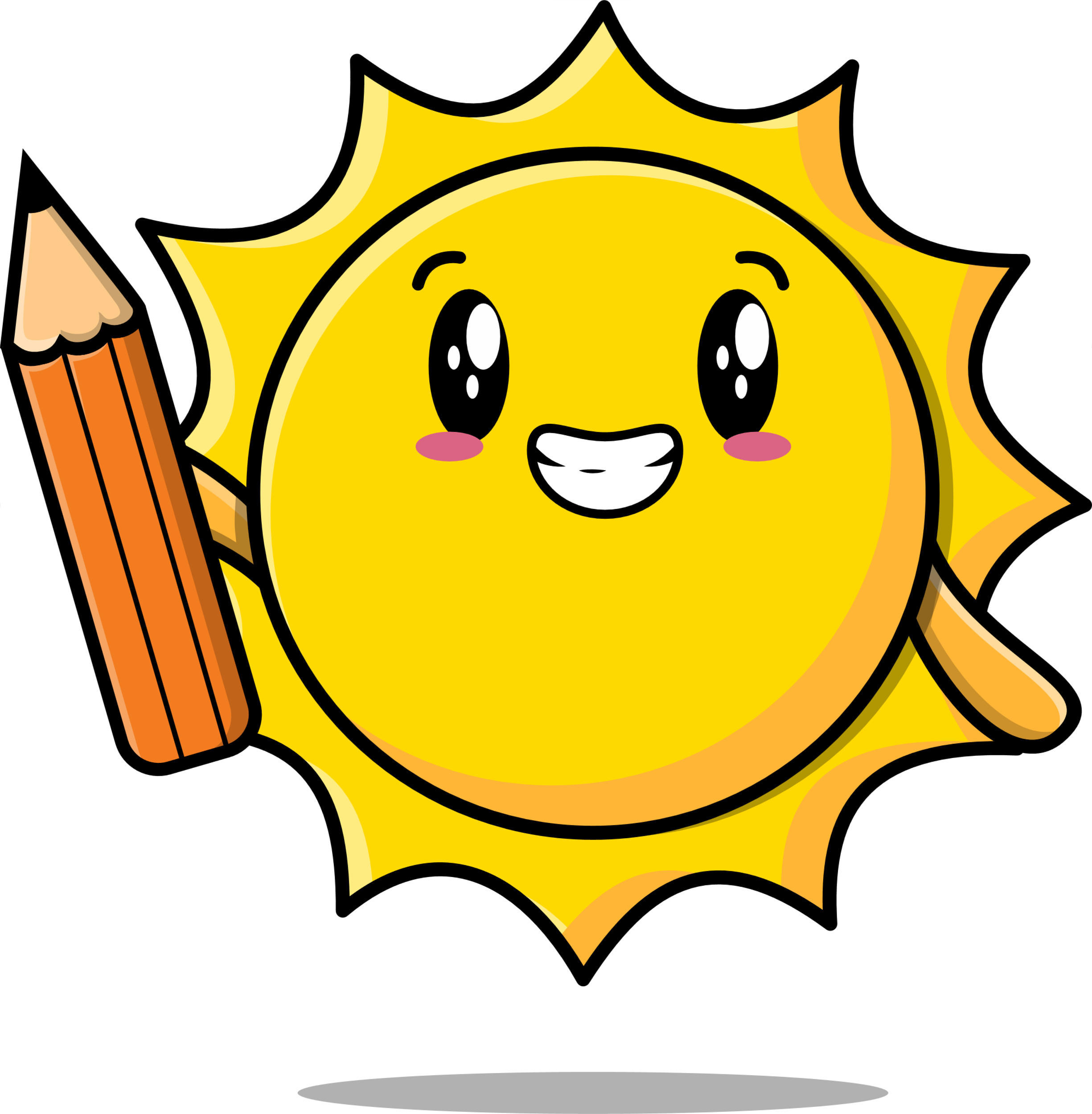 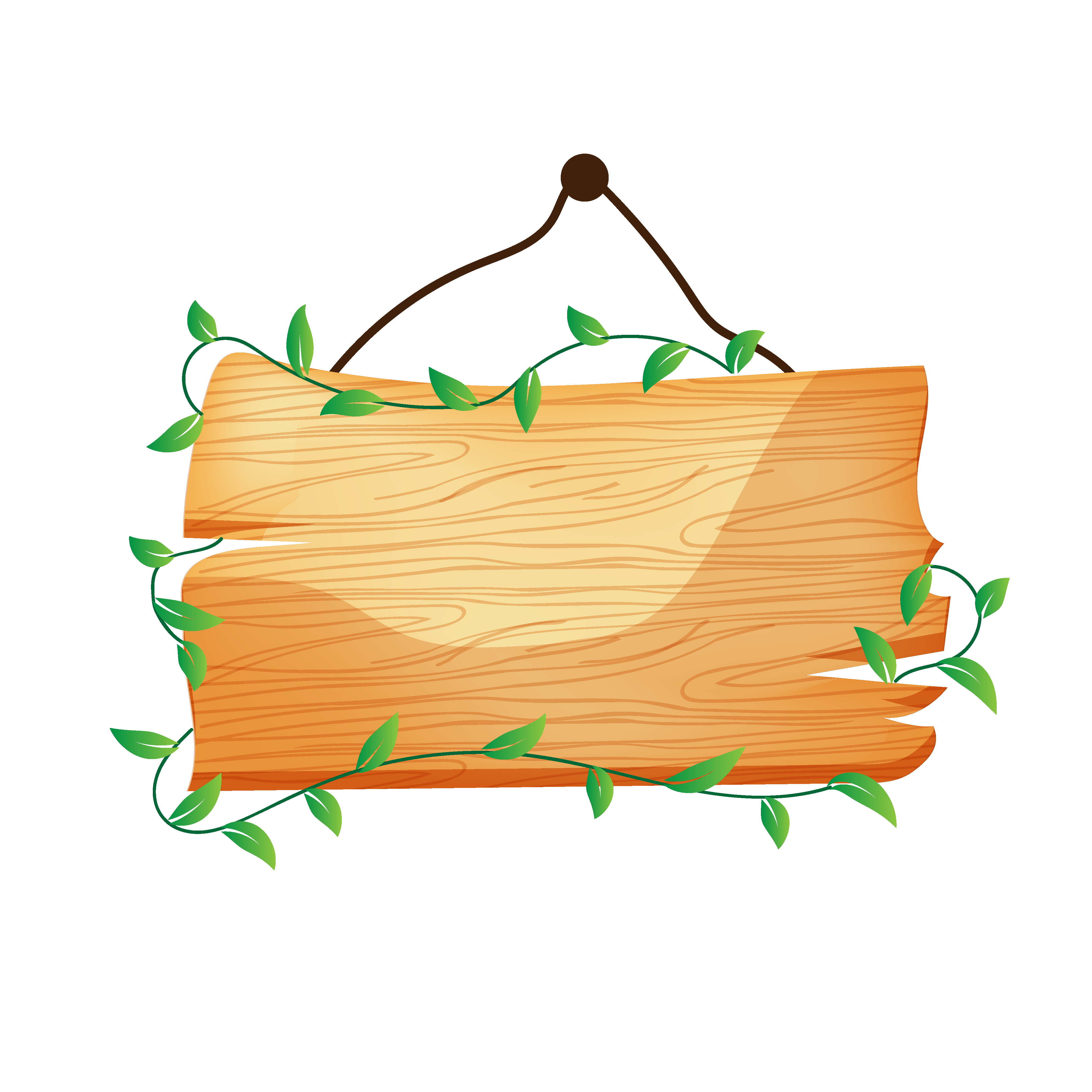 Khởi động
Khởi động
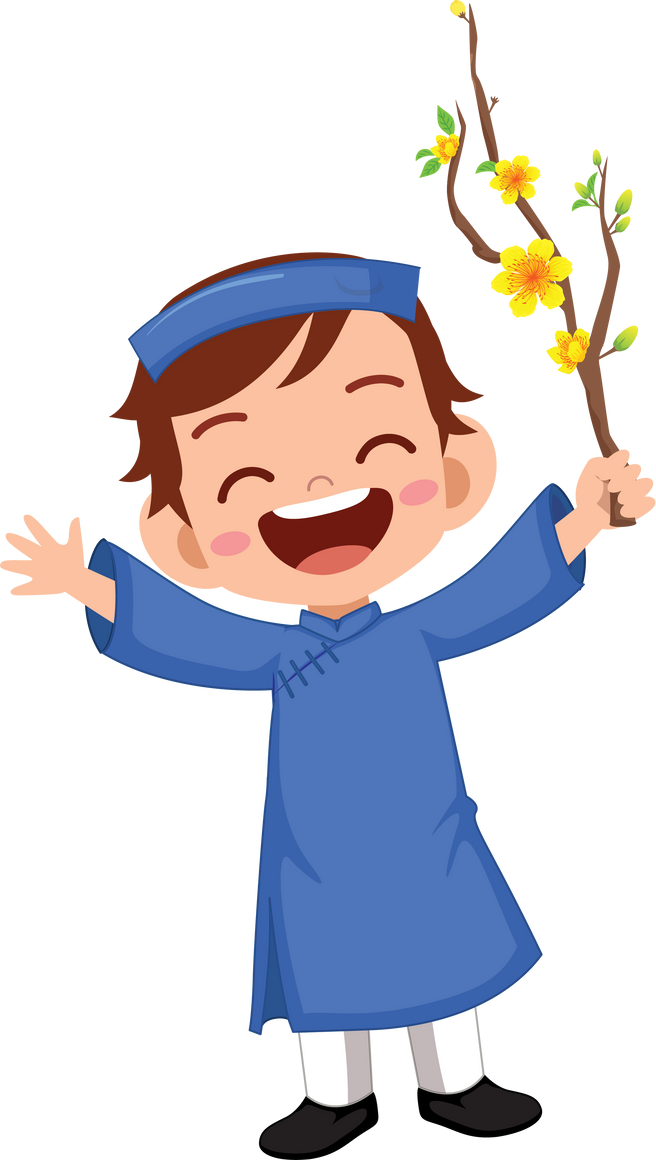 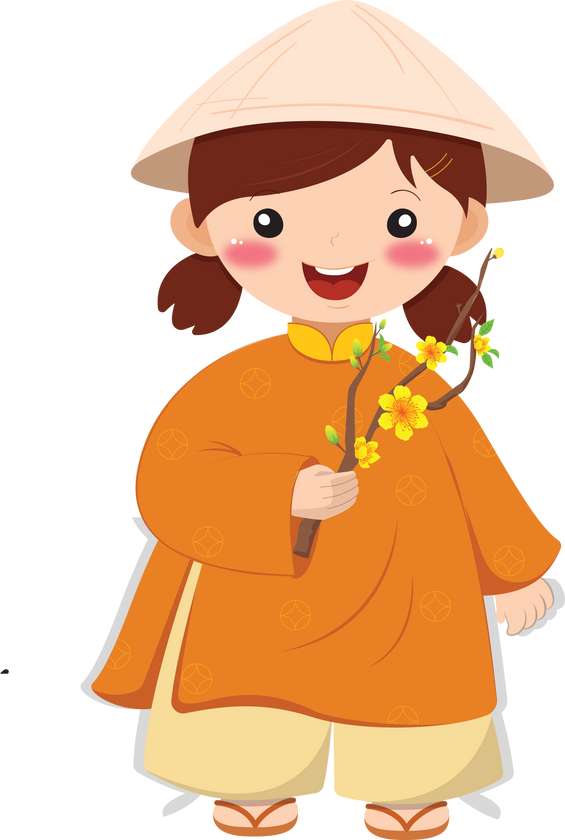 Nghe hoặc đọc đoạn lời bài hát “Nụ cười” và chia sẻ với bạn về ý nghĩa của tiếng cười đối với cuộc sống:
Cho trời sáng lên cùng với bao nụ cười.
Cầu vồng thêm lung linh bao sắc ánh lên ở khắp trời.
Nụ cười tươi chúng ta cùng chung niềm vui.
Trong cuộc sống đầm ấm yên vui ta cùng cất tiếng cười.
			Nhạc: Nga – Phỏng dịch lời: Phạm Tuyên
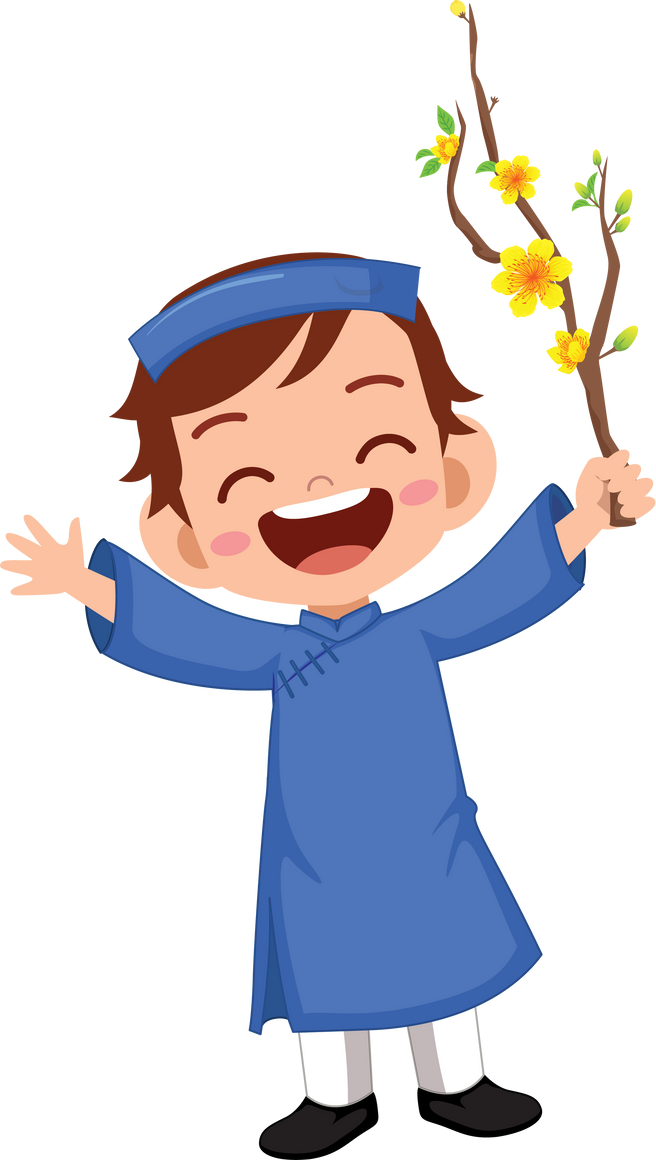 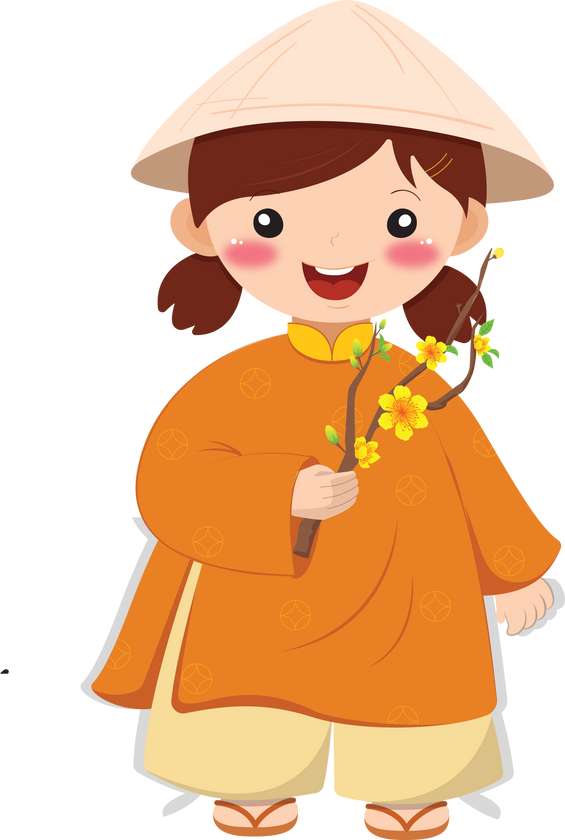 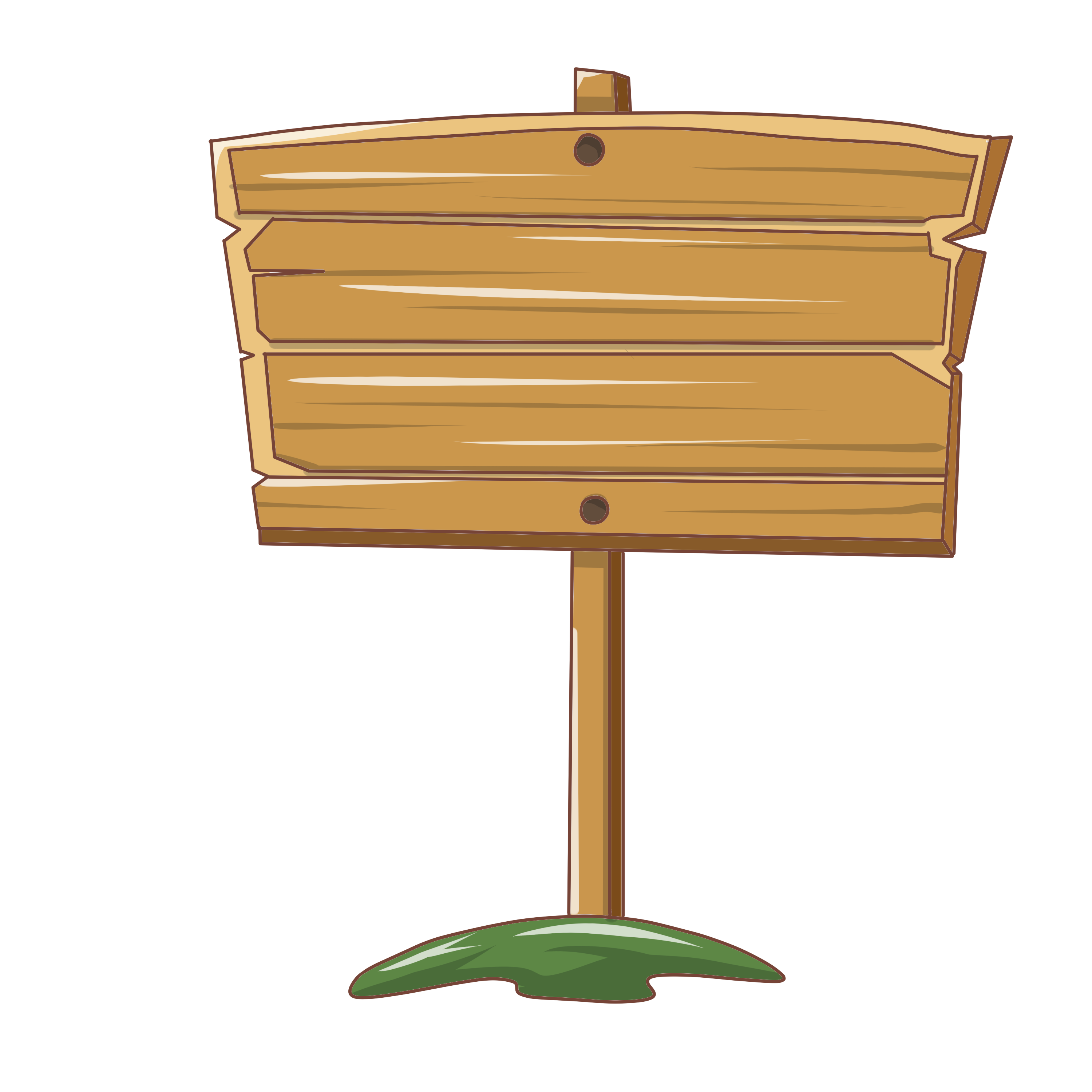 Góc chia sẻ
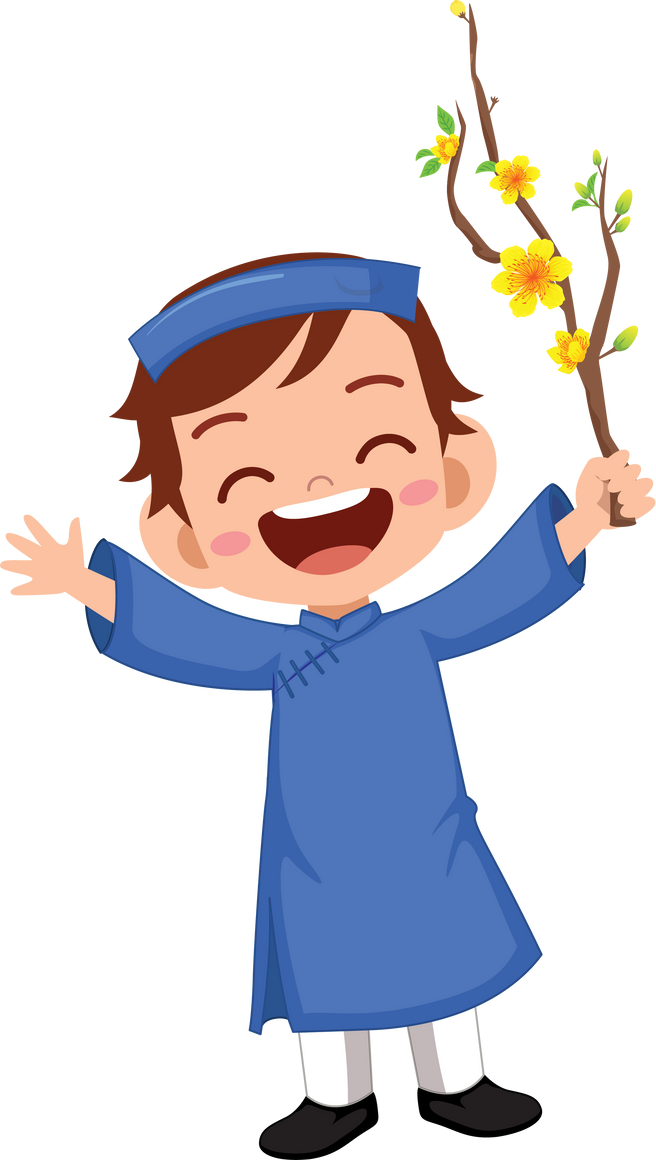 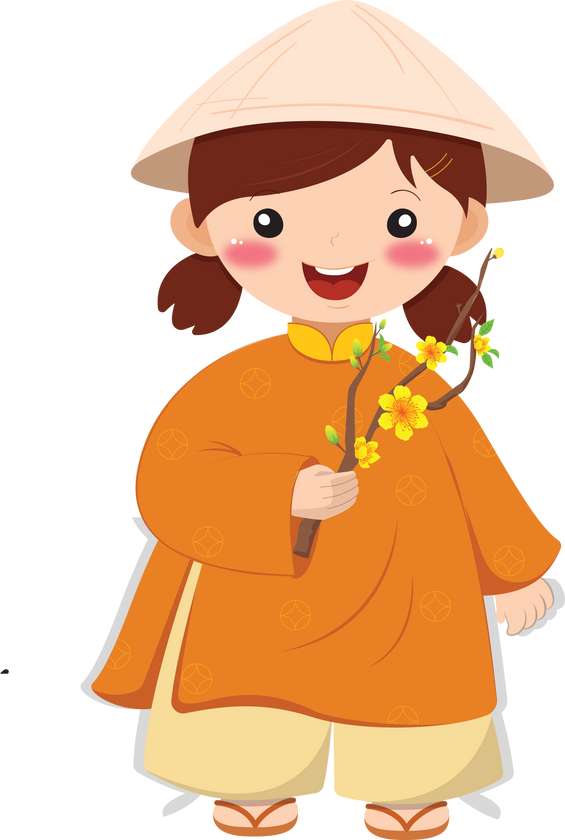 Nụ cười
Bài hát đang nói về gì ?
Tiếng cười làm cho cuộc sống đẹp hơn, mọi người vui vẻ, chan hoà với nhau
Nụ cười trong bài hát có ý nghĩa như thế nào với cuộc sống của chúng ta?
Thứ … ngày … tháng … năm …
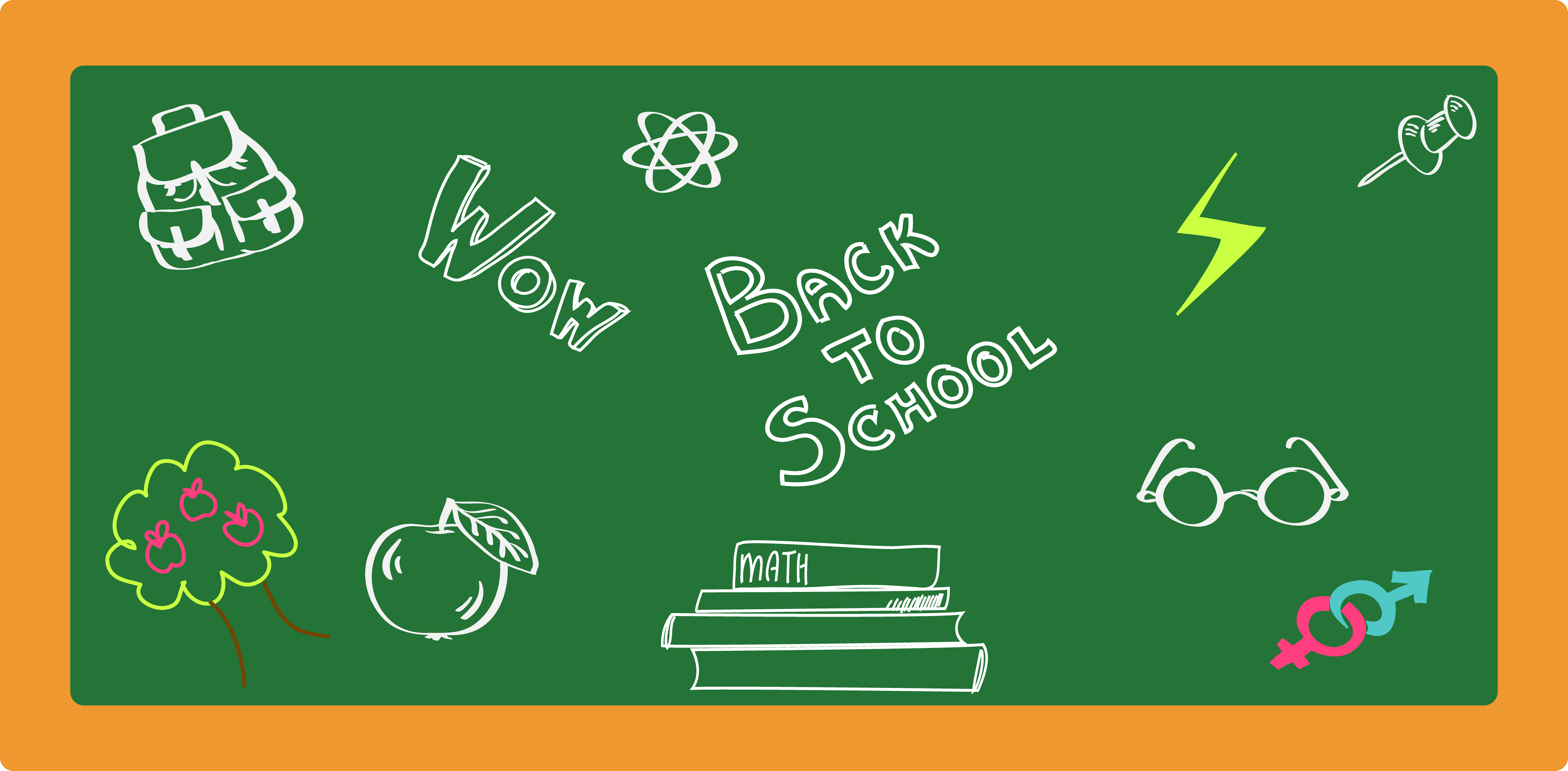 Tiếng Việt
CHỦ ĐỀ: CHUNG SỐNG YÊU THƯƠNG
Bài 3 – Tiết 1+2
Nụ cười mang tên mùa xuân
Nụ cười mang tên mùa xuân
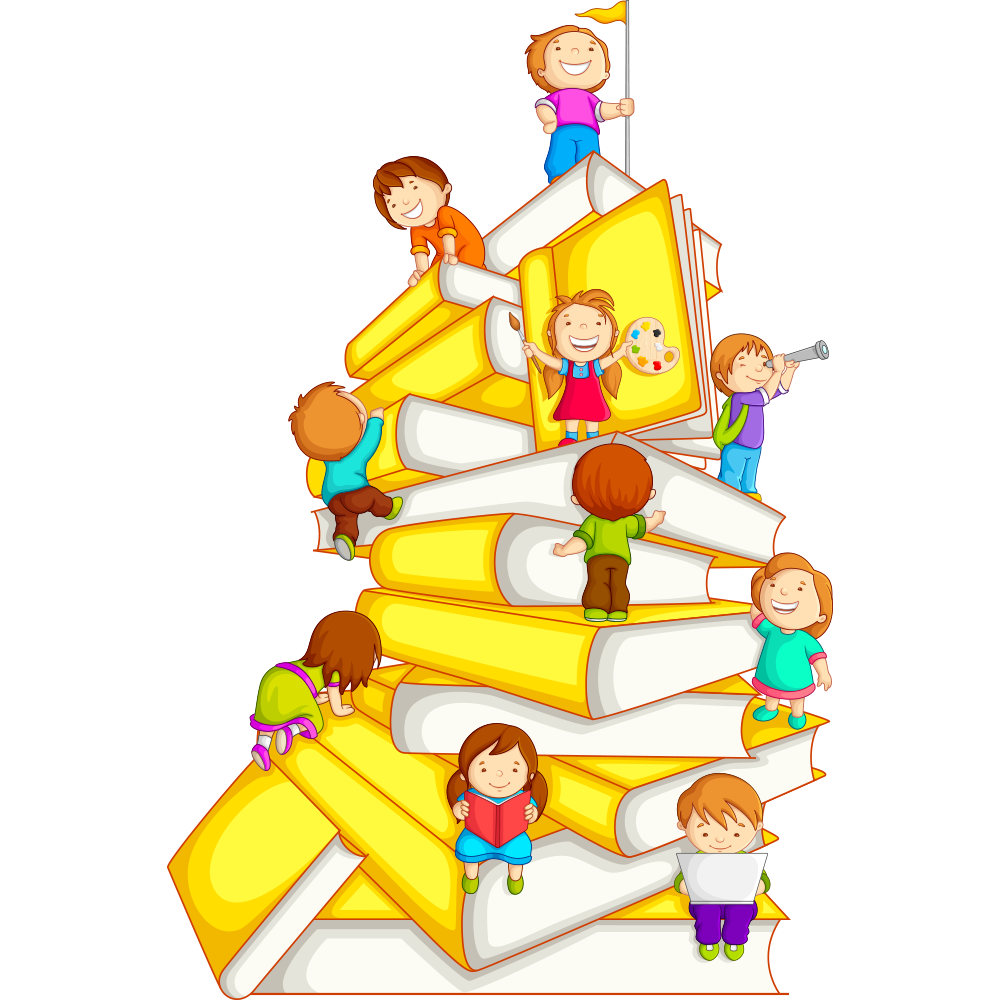 Luyện đọc thành tiếng
Đọc mẫu
Đọc mẫu
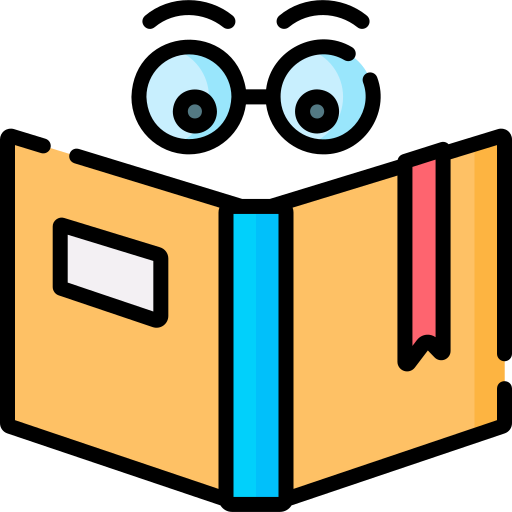 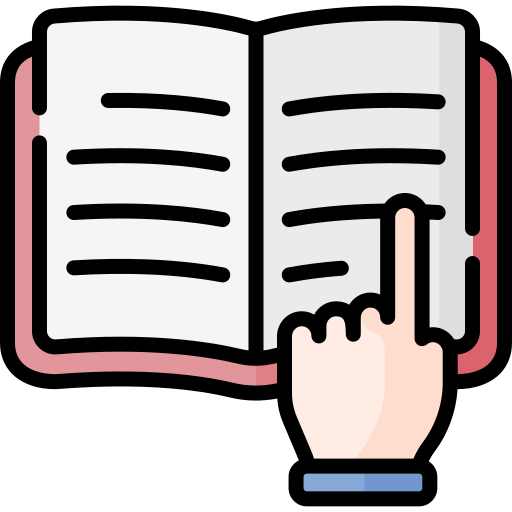 Mắt dõi
Tay dò
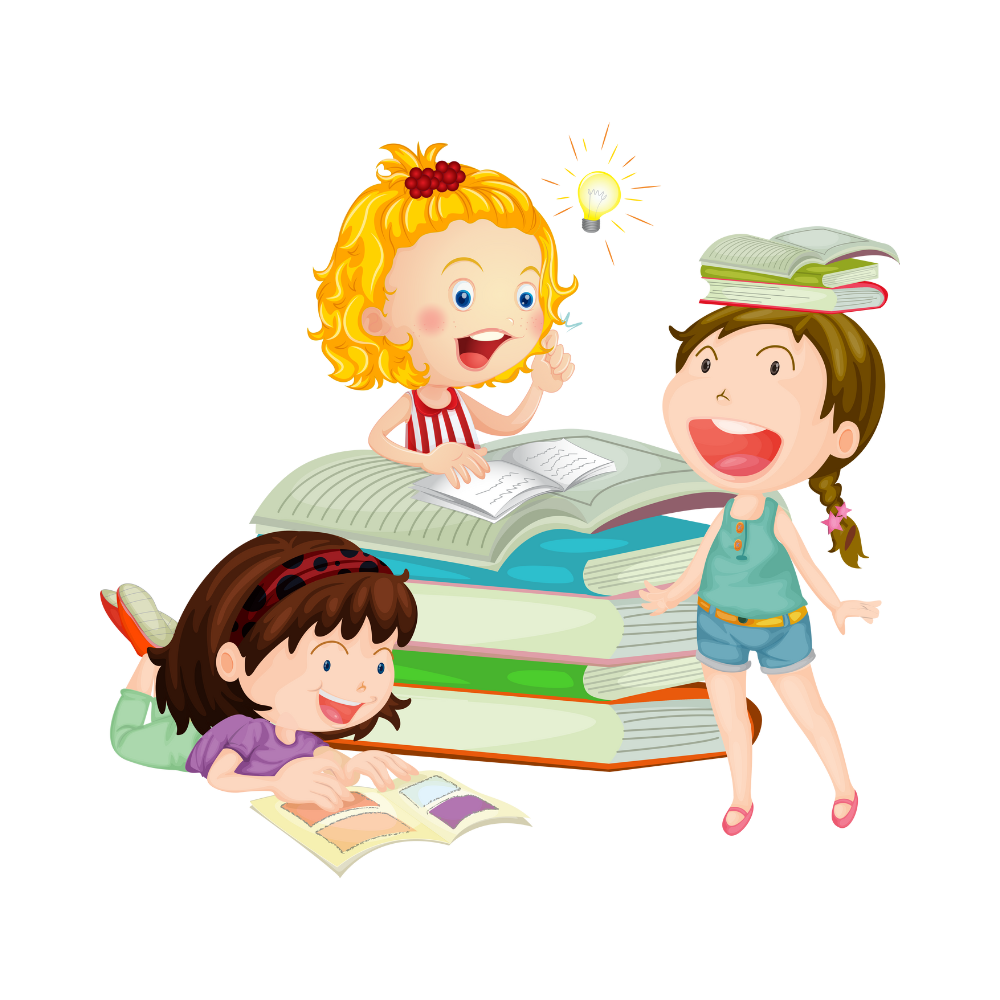 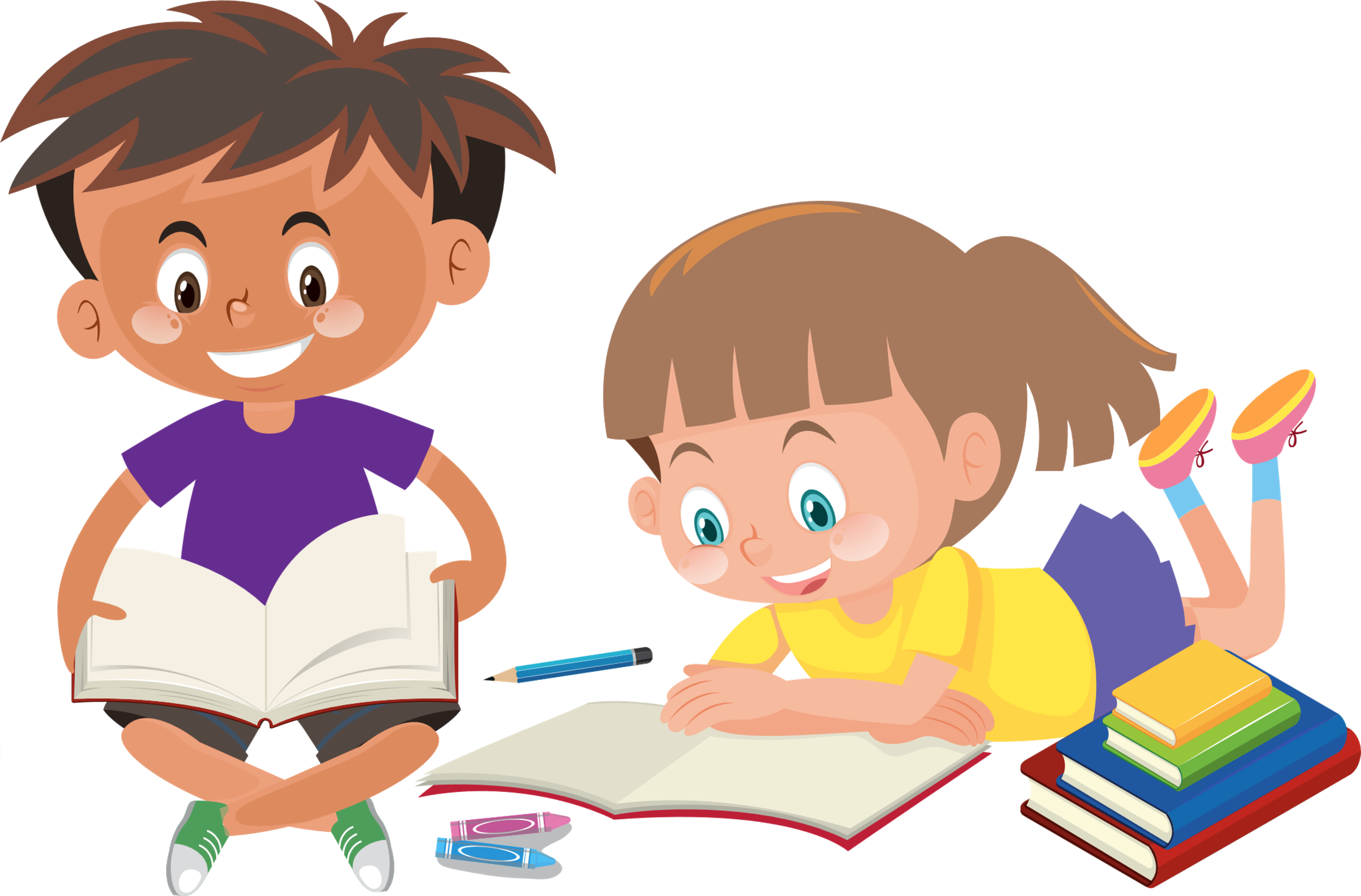 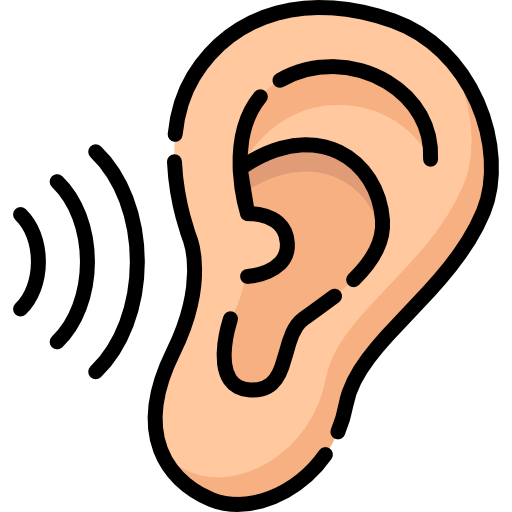 Tai nghe
Nụ cười mang tên mùa xuân
Có một ngôi nhà mang tên yêu thương 
Góc bếp mẹ chuẩn bị bữa trưa
Bên thềm bà đan áo ấm
Bố vừa đi rẫy về, lưng áo còn ướt đẫm 
Đã cất lời dí dỏm:
– Con mèo lười của bố đi đâu?

Có một ngôi trường mang tên niềm vui 
Giọng thầy đọc thơ ấm mềm gió núi 
Cây mận góc sân mấy mươi năm tuổi 
Chắt tiếng reo cười trẻ nhỏ
Mỗi mùa trổ nụ hoa xinh.

Có những nụ cười mang tên mùa xuân 
Tươi mới, trong ngần
Nụ cười em lấp lánh từ hiên nhà đến lớp 
Nụ cười như chồi non xanh mướt
Dệt từ ngàn vạn tin yêu.
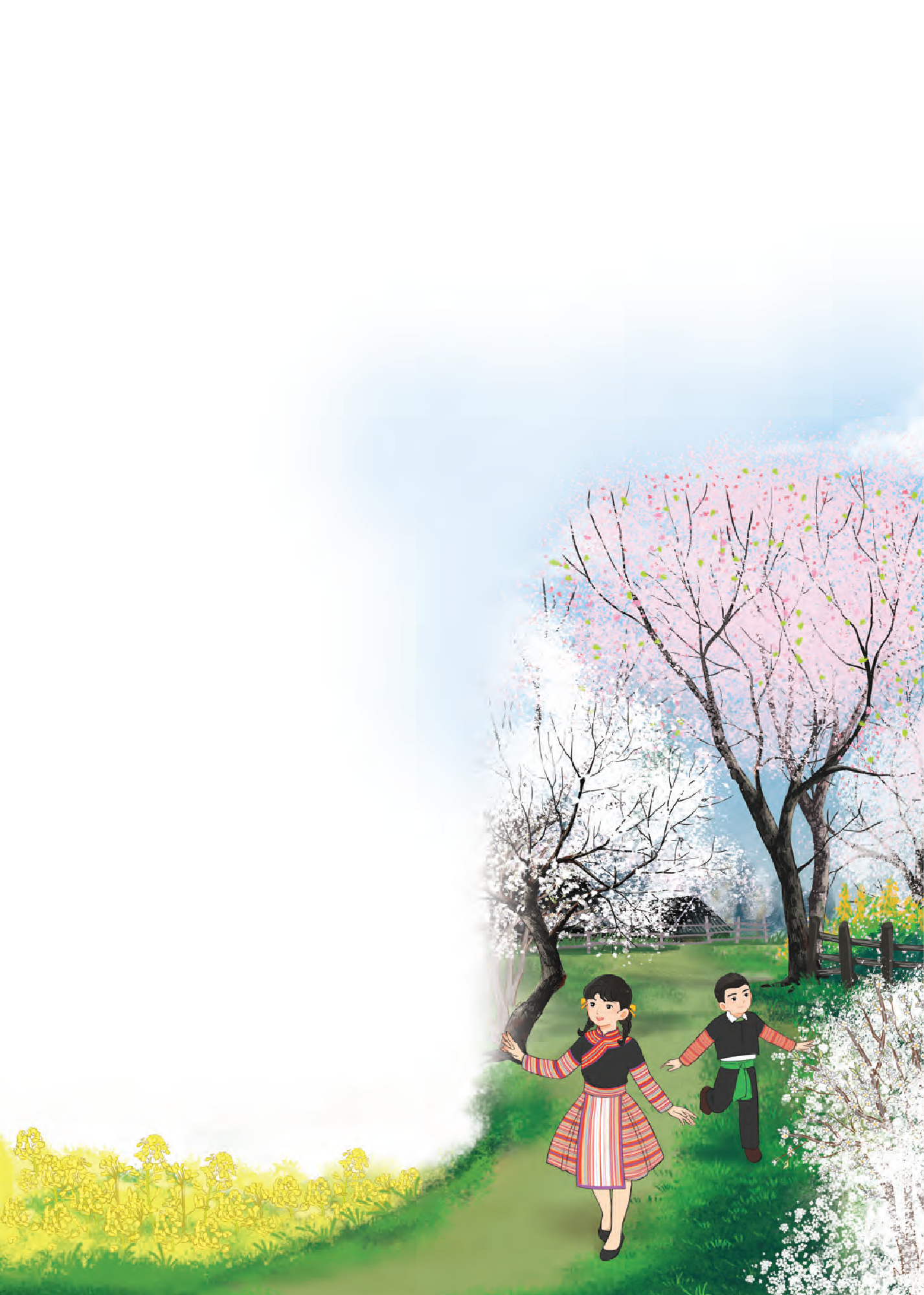 Hoàng Khánh Trang
LUYỆN ĐỌC TỪ KHÓ
dí dỏm
trong ngần
LUYỆN ĐỌC CÂU
Có những nụ cười/ mang tên mùa xuân/ 
Tươi mới,/ trong ngần/ 
Nụ cười em/ lấp lánh từ hiên nhà/ đến lớp/ 
Nụ cười/ như chồi non xanh mướt/ 
Dệt từ/ ngàn vạn tin yêu.//;…
LUYỆN ĐỌC NỐI TIẾP ĐOẠN
Đoạn 1
Có một ngôi nhà mang tên yêu thương 
Góc bếp mẹ chuẩn bị bữa trưa
Bên thềm bà đan áo ấm
Bố vừa đi rẫy về, lưng áo còn ướt đẫm 
Đã cất lời dí dỏm:
– Con mèo lười của bố đi đâu?
LUYỆN ĐỌC NỐI TIẾP ĐOẠN
Đoạn 2
Có một ngôi trường mang tên niềm vui 
Giọng thầy đọc thơ ấm mềm gió núi 
Cây mận góc sân mấy mươi năm tuổi 
Chắt tiếng reo cười trẻ nhỏ
Mỗi mùa trổ nụ hoa xinh.
LUYỆN ĐỌC NỐI TIẾP ĐOẠN
Đoạn 3
Có những nụ cười mang tên mùa xuân 
Tươi mới, trong ngần
Nụ cười em lấp lánh từ hiên nhà đến lớp 
Nụ cười như chồi non xanh mướt
Dệt từ ngàn vạn tin yêu.
Giải nghĩa từ khó hiểu
Trong bài đọc có từ nào em chưa hiểu nghĩa?
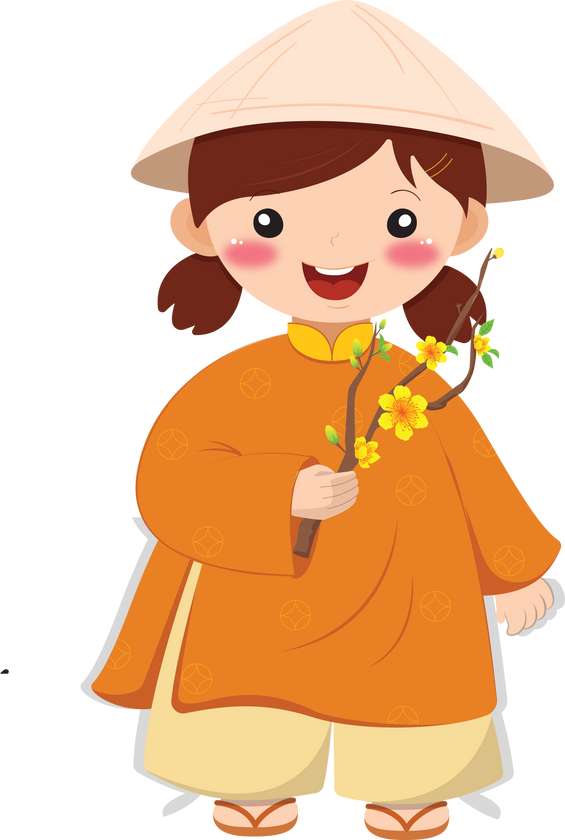 Giải nghĩa từ khó hiểu
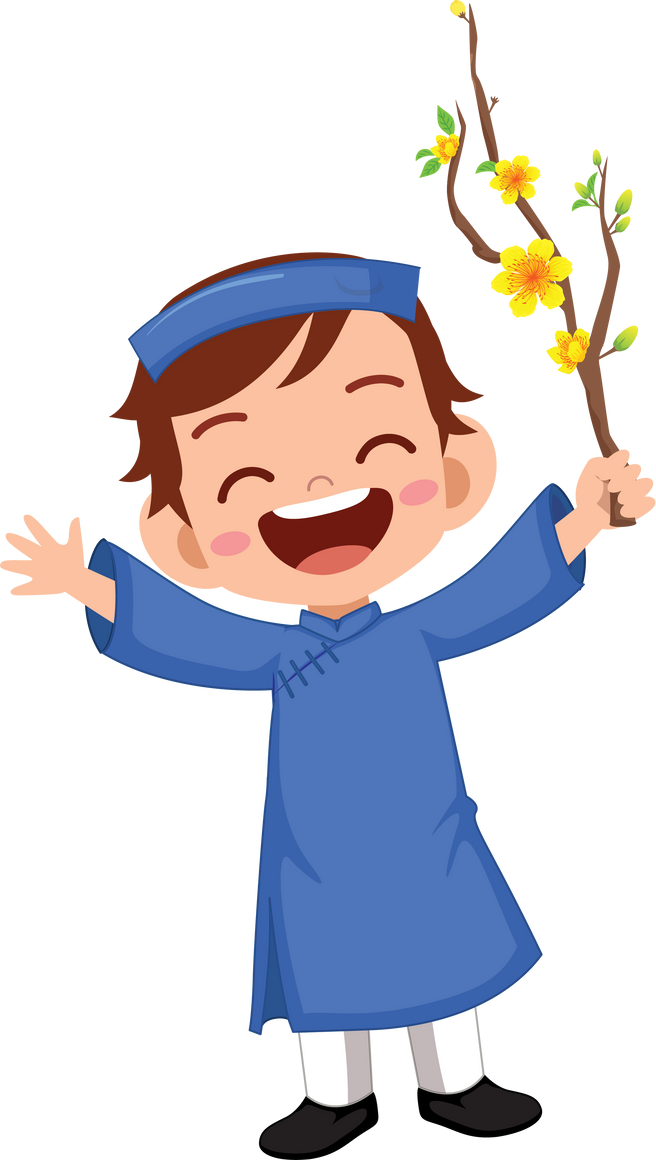 trong ngần: rất trong
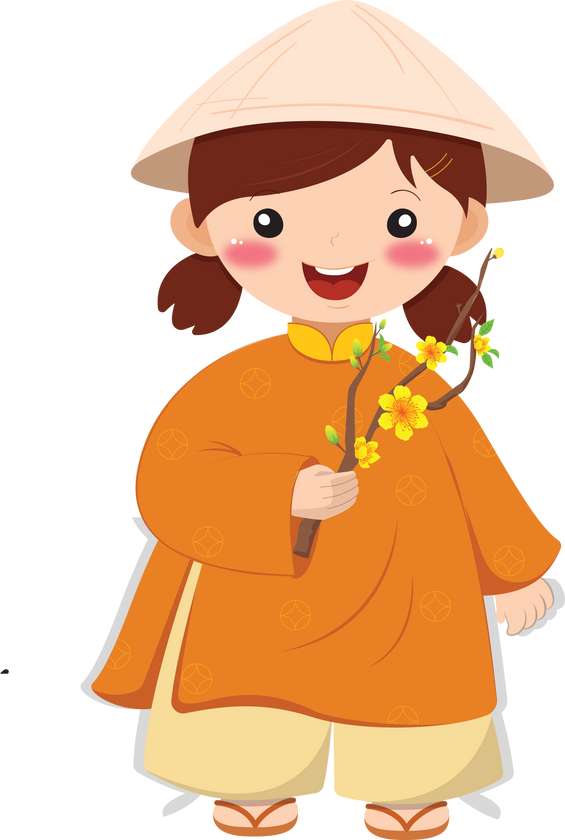 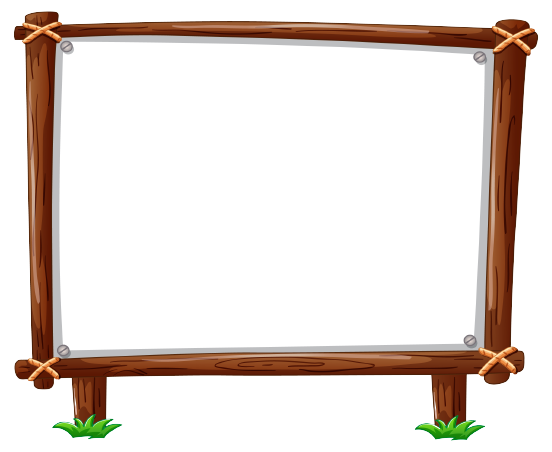 YÊU CẦU
 Phân công đọc theo đoạn.
Tất cả thành viên đều đọc.
Giải nghĩa từ cùng nhau.
TIÊU CHÍ ĐÁNH GIÁ
 Đọc đúng.

Đọc to, rõ.

Đọc ngắt, nghỉ đúng chỗ.
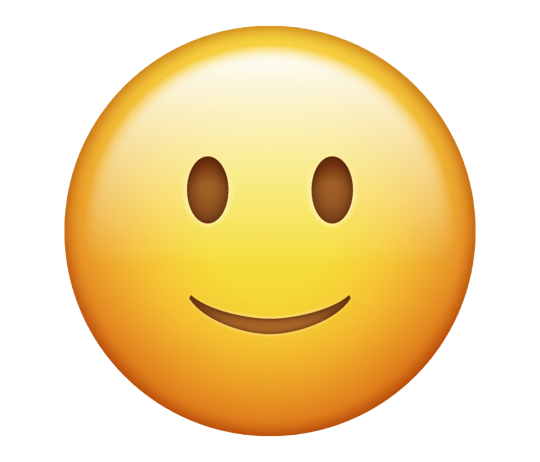 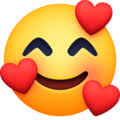 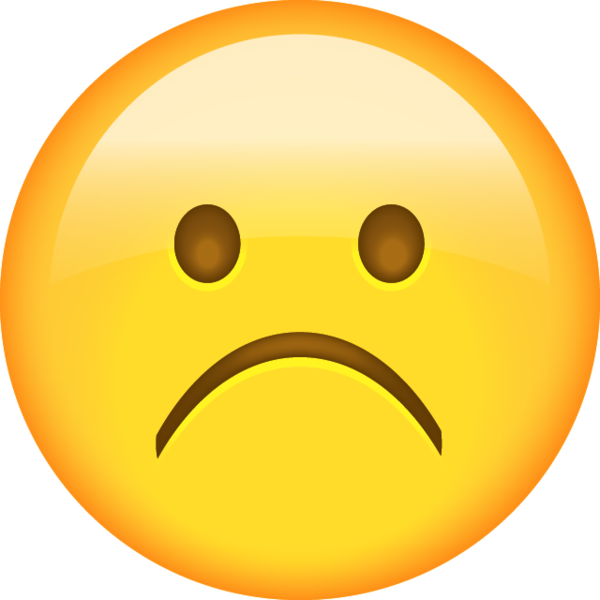 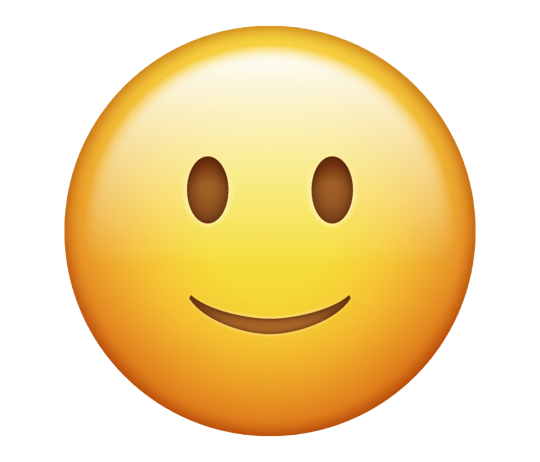 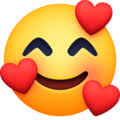 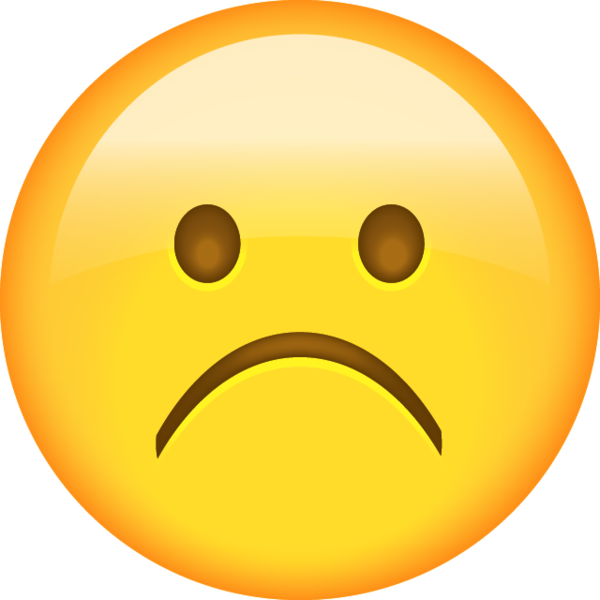 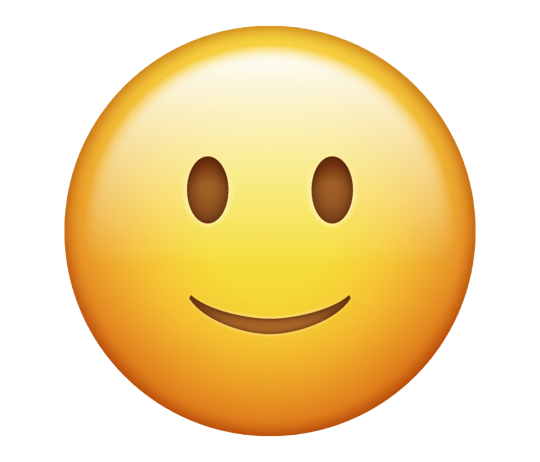 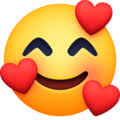 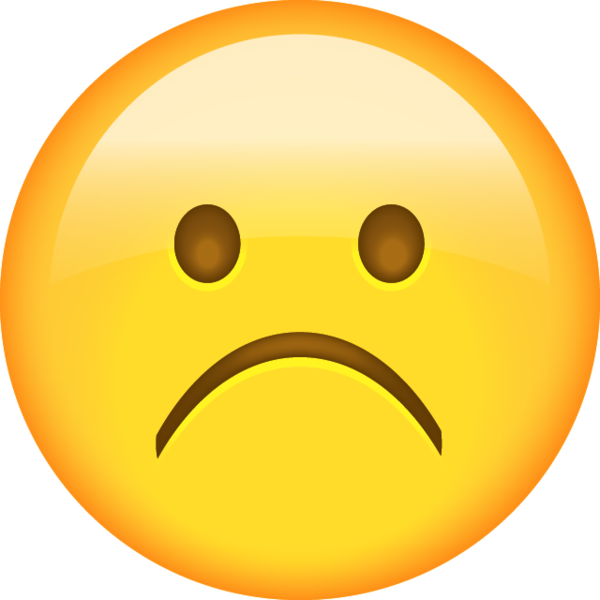 Luyện đọc trong nhóm
Luyện đọc trong nhóm
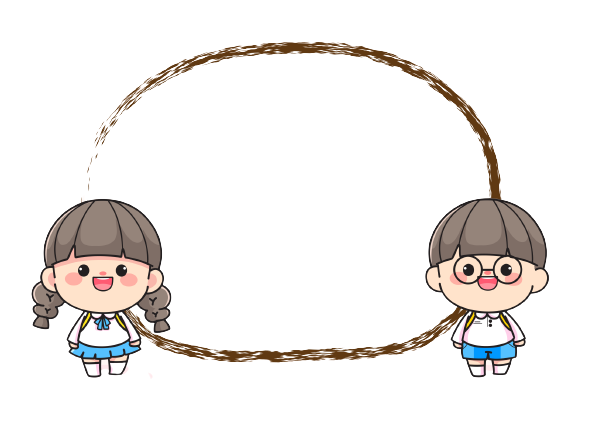 TIÊU CHÍ ĐÁNH GIÁ
 Đọc đúng.

Đọc to, rõ.

Đọc ngắt, nghỉ đúng chỗ.
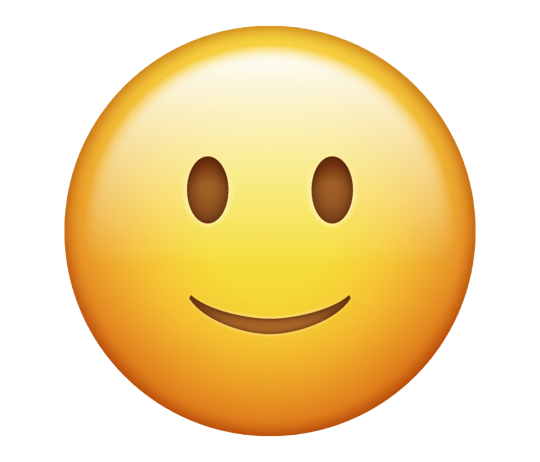 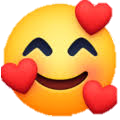 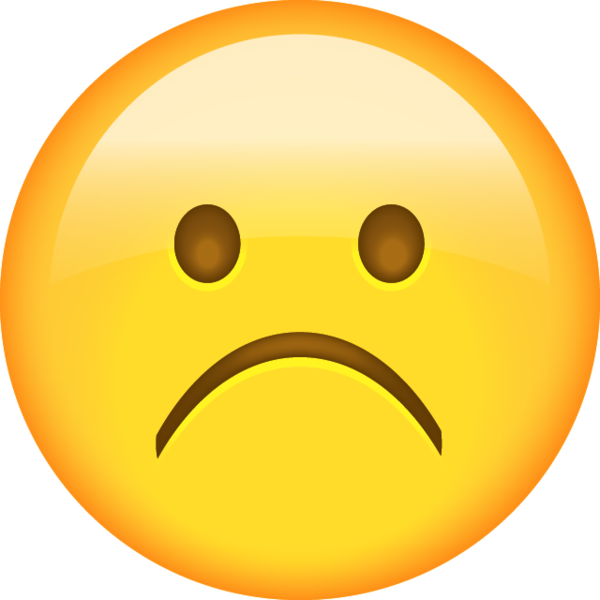 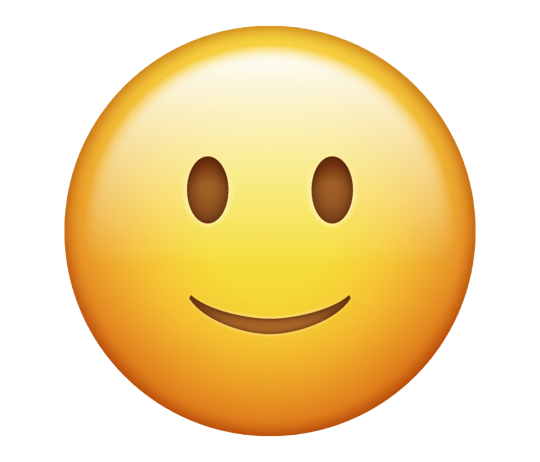 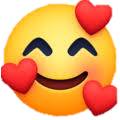 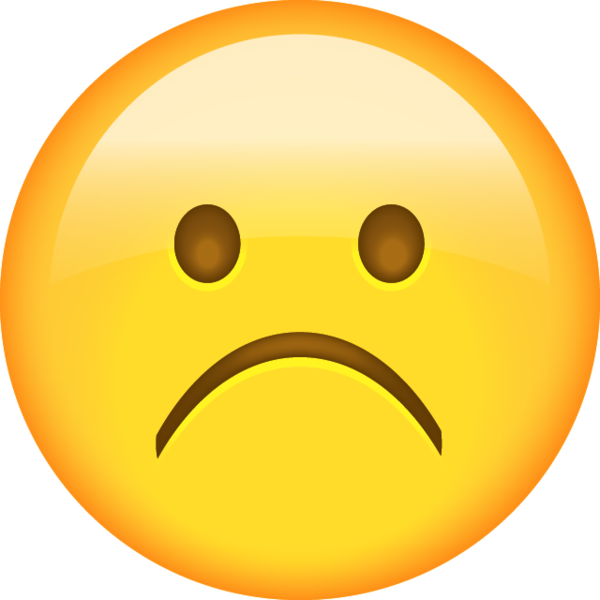 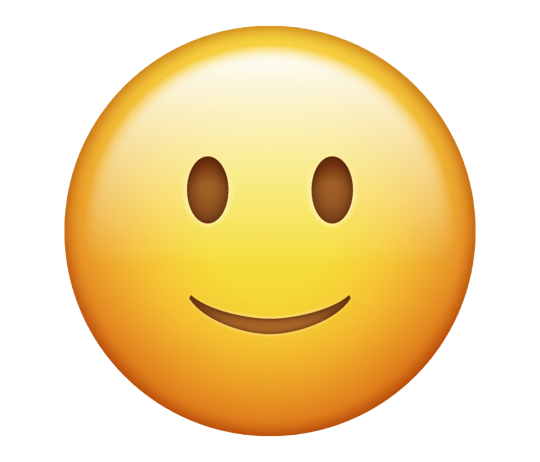 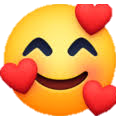 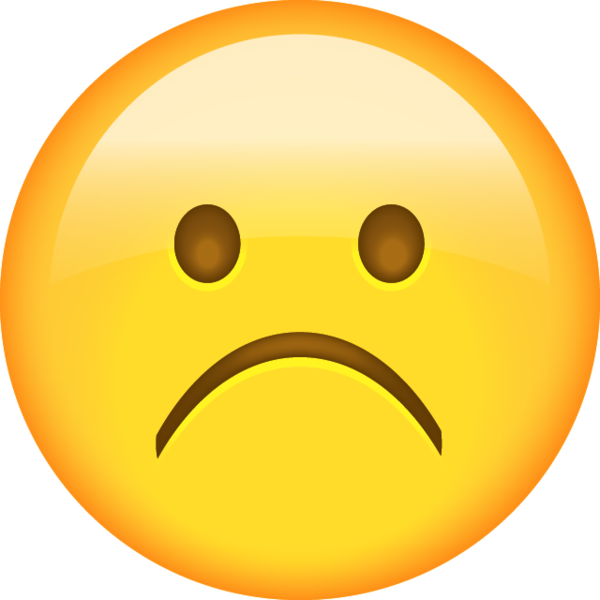 Luyện đọc trước lớp
Luyện đọc trước lớp
Luyện đọc hiểu
1. Việc làm của mỗi người trong gia đình bạn nhỏ được tả bằng những từ ngữ, hình ảnh nào? Những việc làm đó gợi cho em suy nghĩ, cảm xúc gì?
Việc làm của mỗi người trong gia đình bạn nhỏ: Mẹ chuẩn bị bữa trưa, bà đan áo ấm, bố đi rẫy về, dí dỏm cất lời gọi con “con mèo lười” 
 Những người trong gia đình luôn yêu thương, quan tâm, chăm sóc nhau, ngôi nhà đó nhờ thế nên đầy ắp niềm vui.
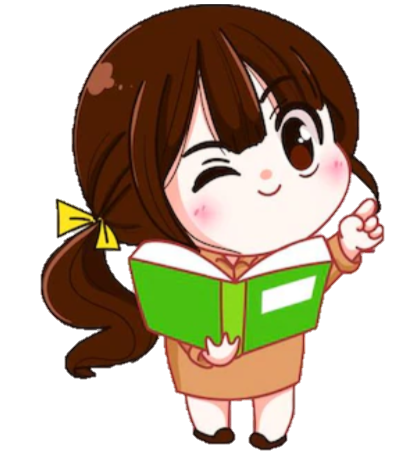 RÚT RA Ý ĐOẠN 1
Ngôi nhà mang tên yêu thương
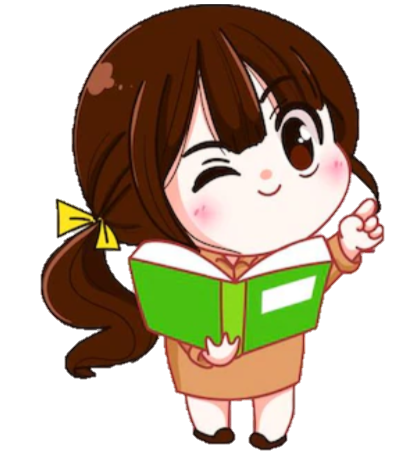 2. Mỗi âm thanh trong ngôi trường mang tên niềm vui gợi cho em những cảm xúc gì?
VD: Giọng thầy đọc thơ gợi cho em cảm xúc ấm áp, gợi ra những không gian quen thuộc; tiếng reo cười trẻ nhỏ gợi cho em những cảm xúc ngọt ngào khi được học tập, vui chơi cùng các bạn ở trường
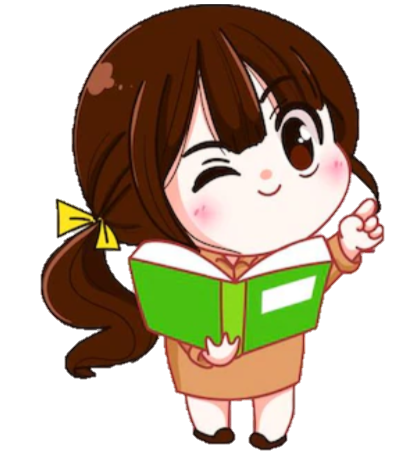 RÚT RA Ý ĐOẠN 2
Ngôi trường mang tên niềm vui.
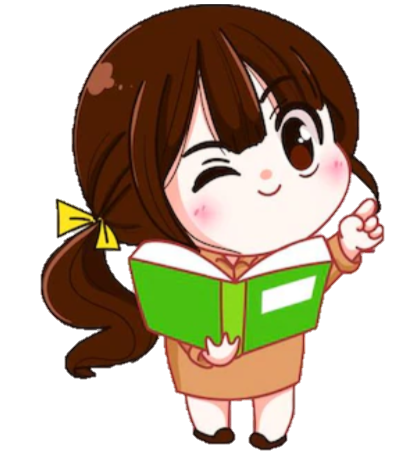 3. Vì sao những nụ cười được tả ở khổ thơ cuối bài mang tên mùa xuân?
VD: Nụ cười chứa những niềm vui, những gì tươi mới, trong ngần, lấp lánh; nụ cười ấy dệt từ niềm tin và tình yêu của người thân, thầy cô, bạn bè với em;..
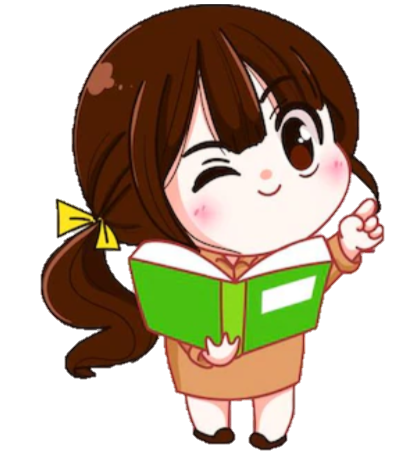 RÚT RA Ý ĐOẠN 3
Nụ cười mang tên mùa xuân
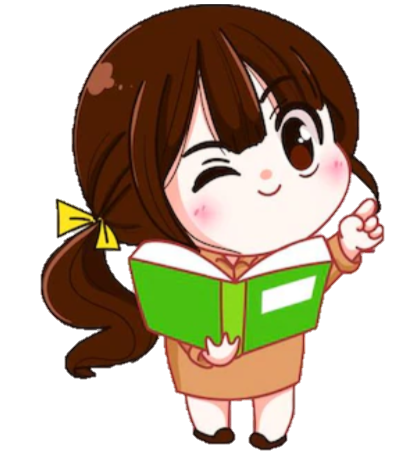 4.Cách đặt tên mỗi sự vật trong bài thơ có gì thú vị?
VD: Cách đặt tên gợi ra những điều đẹp đẽ, tươi mới về ngôi nhà, ngôi trường, nụ cười,...
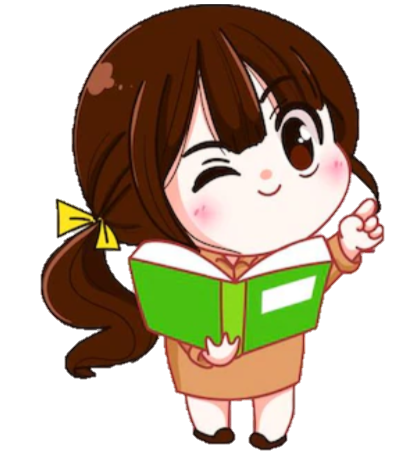 Nội dung bài thơ
Những nụcười của người thân, bạn bè, thầy cô,... mang đến niềm vui cho bạn nhỏ.
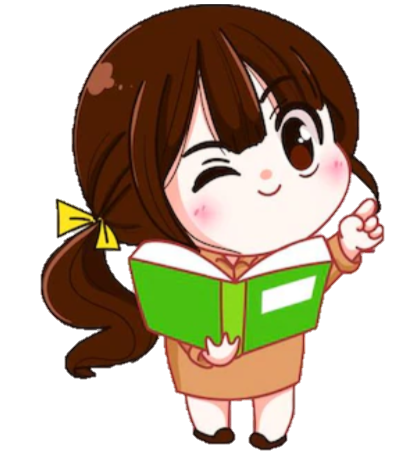 Ý nghĩa bài thơ
Mọi người hãy vui vẻ, thân ái, chan hoà với nhau để cuộc sống luôn tươi vui, tích cực
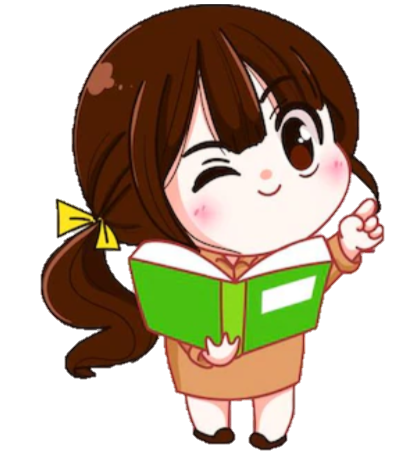 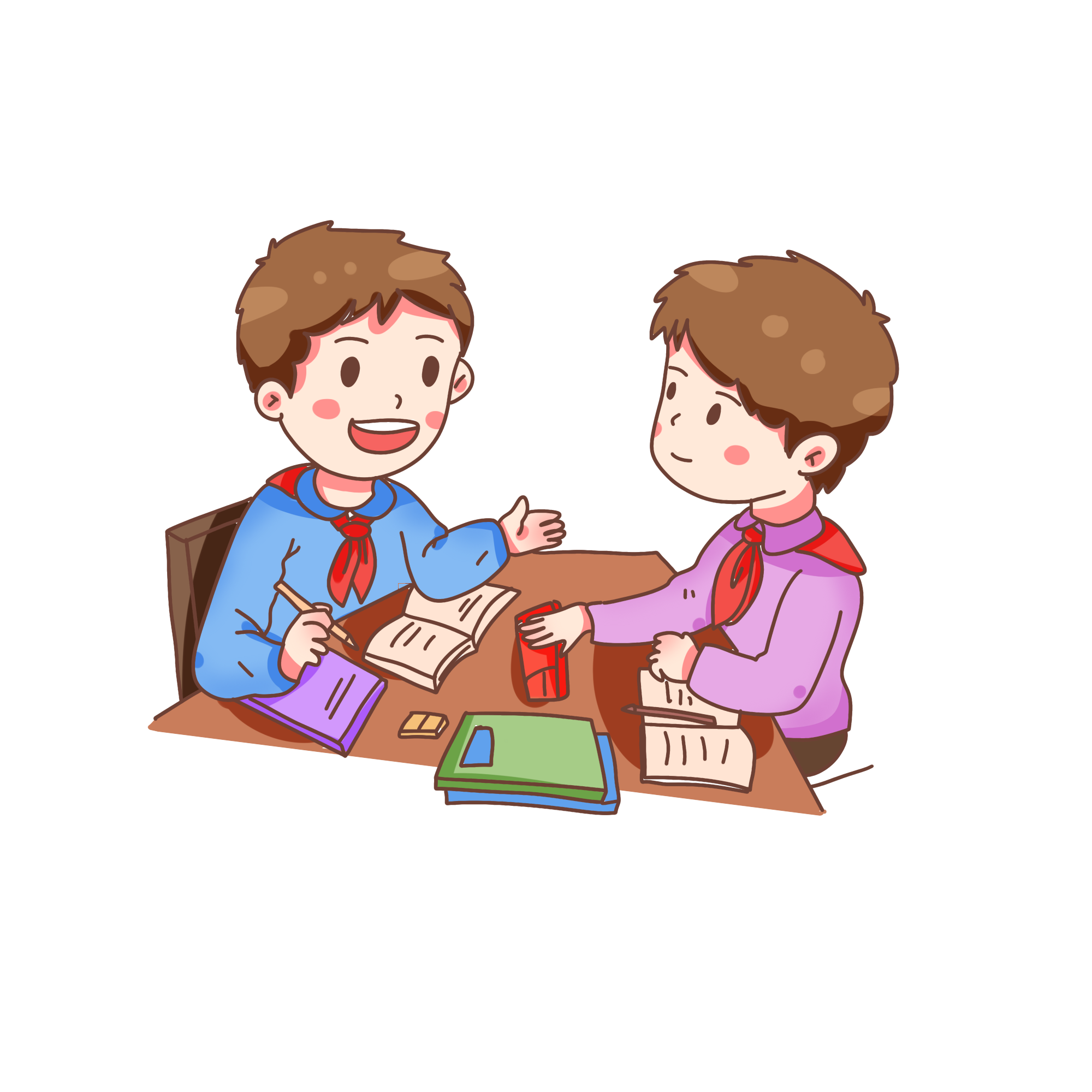 LUYỆN ĐỌC LẠI
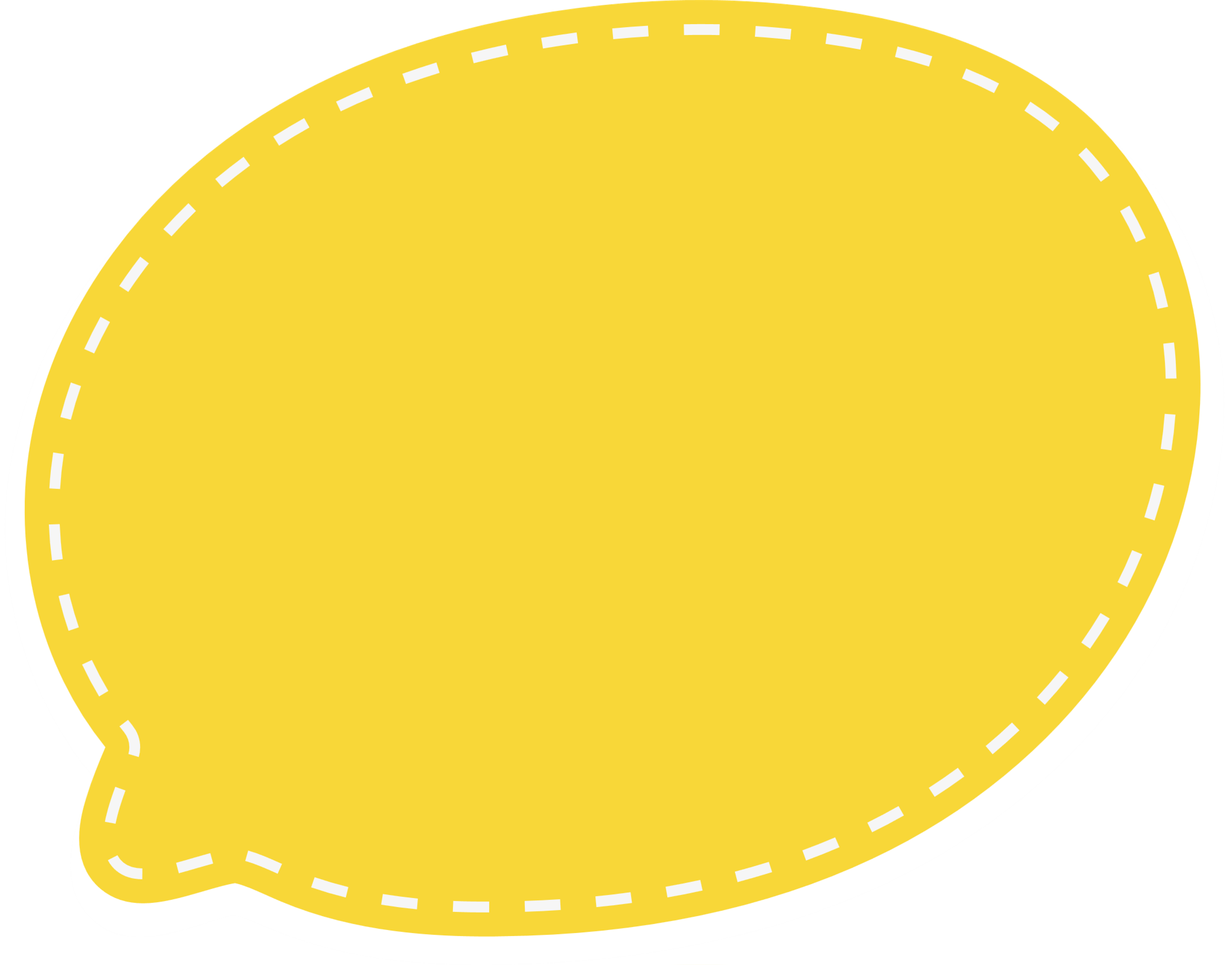 Theo em, giọng đọc của bài như thế nào?
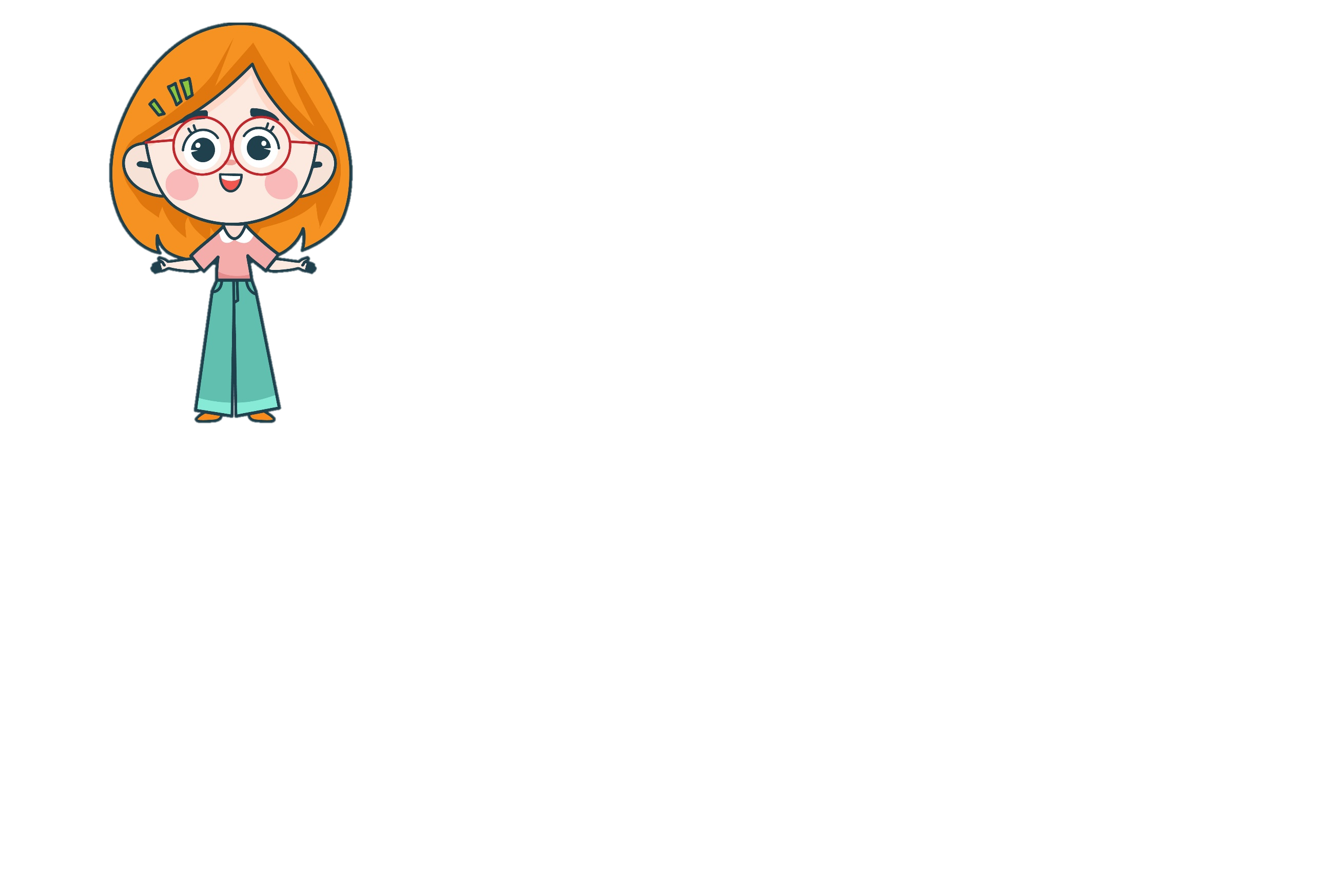 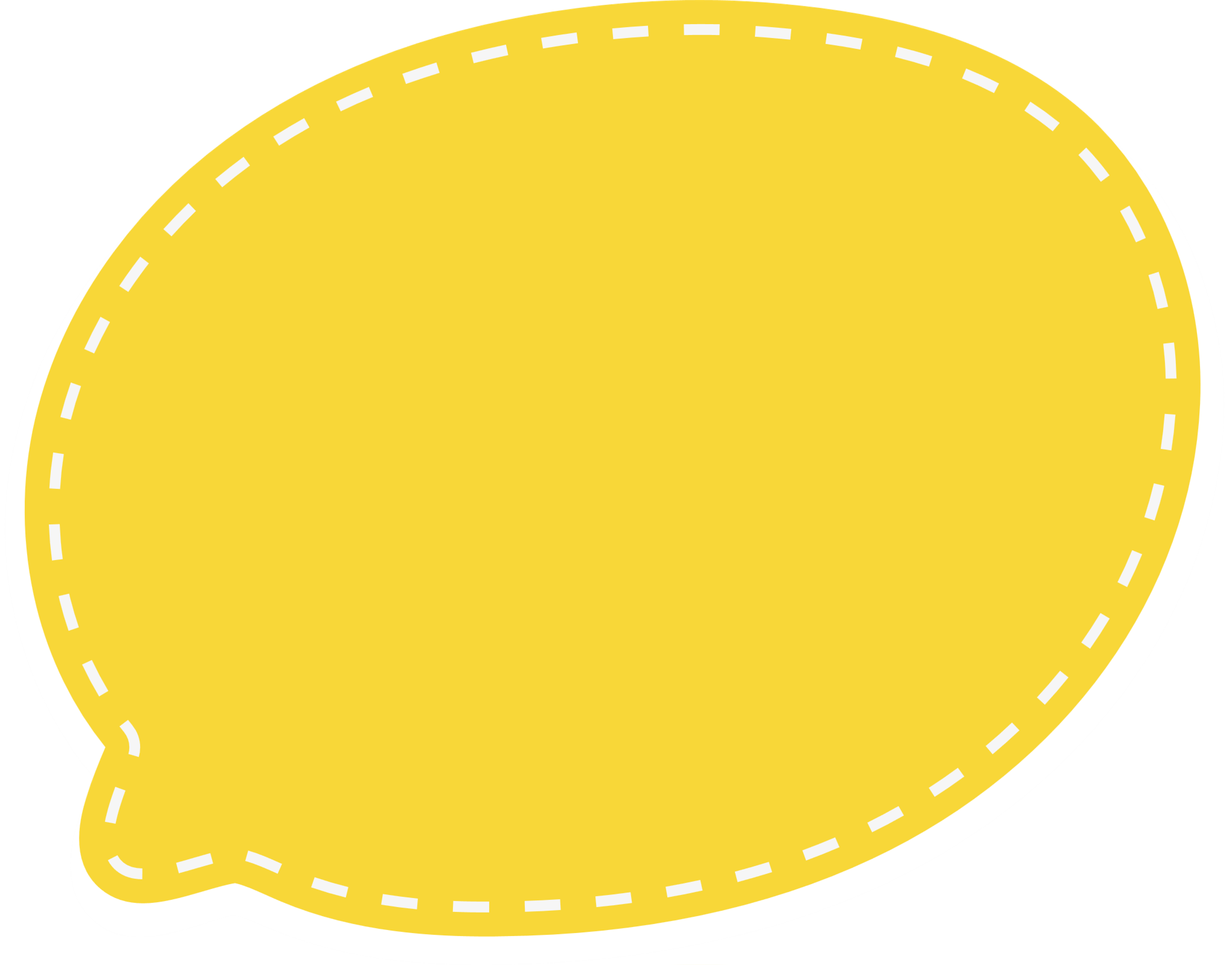 Toàn bài đọc với giọng trong trẻo, tươi vui.
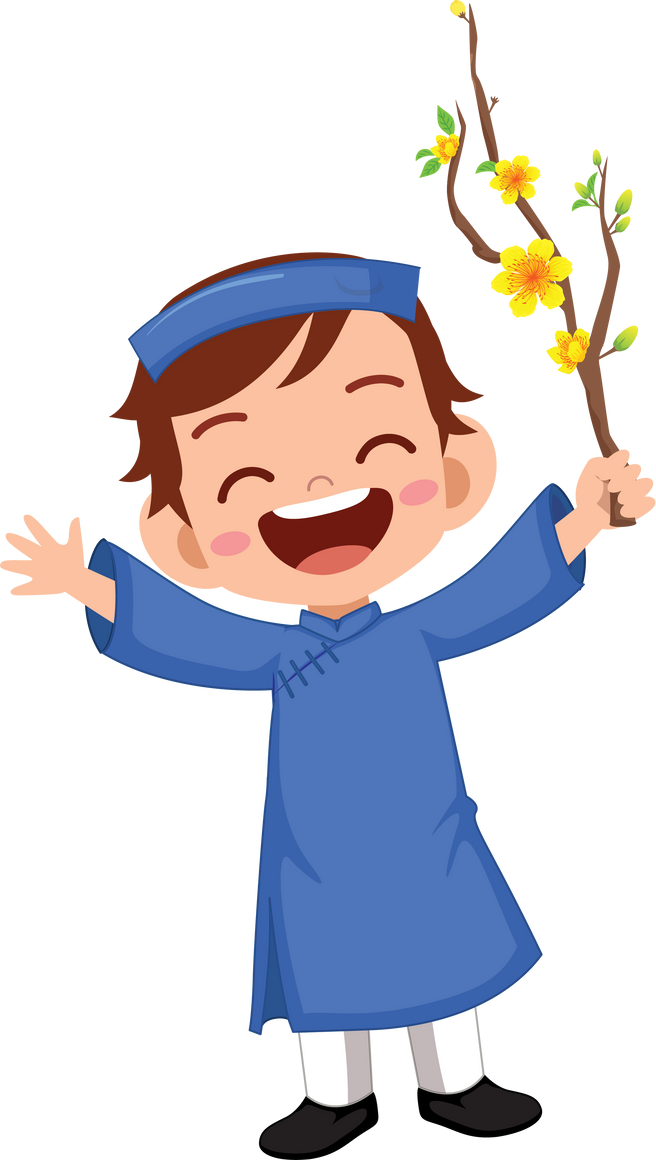 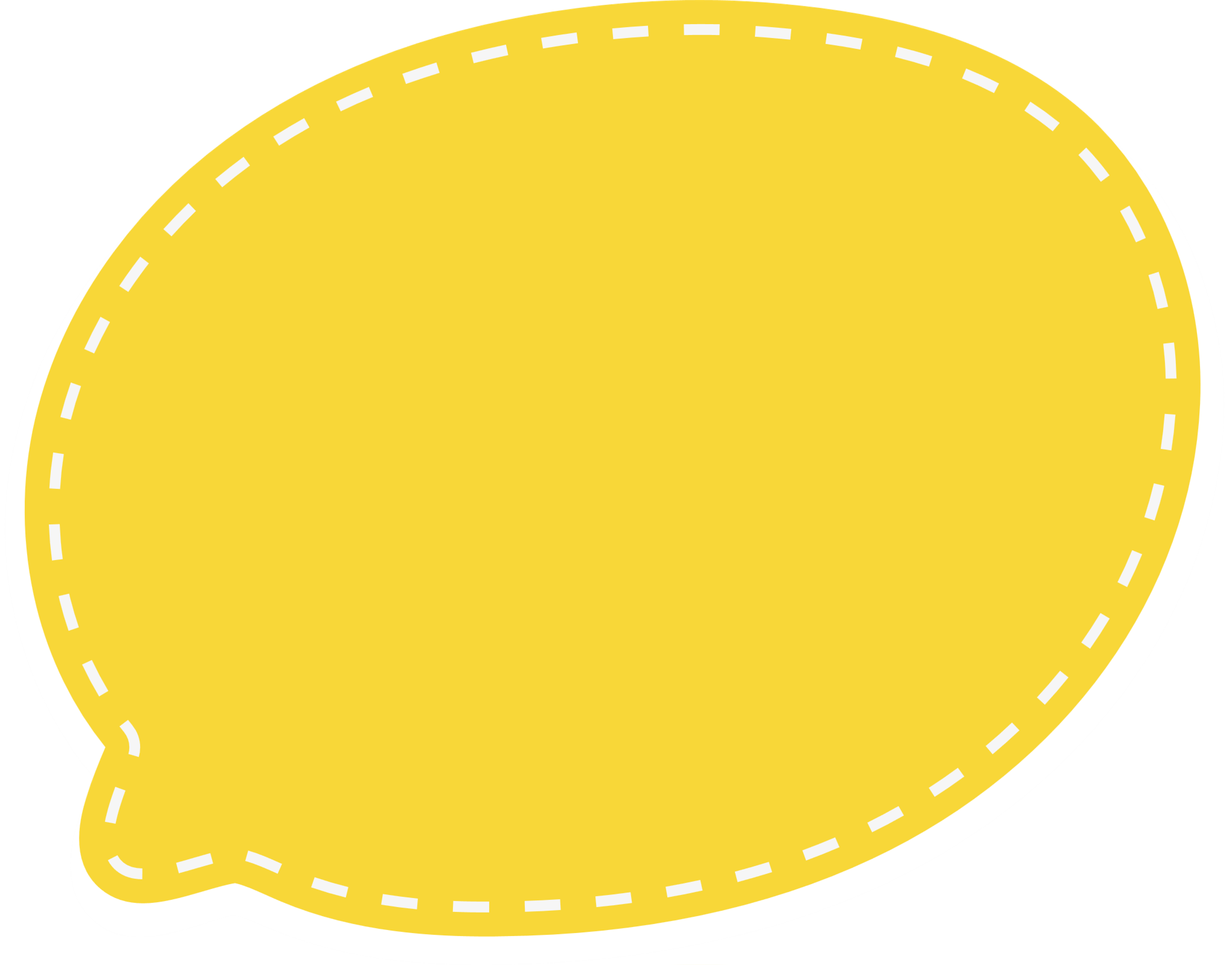 Khi đọc cần nhấn giọng ở những từ ngữ nào?
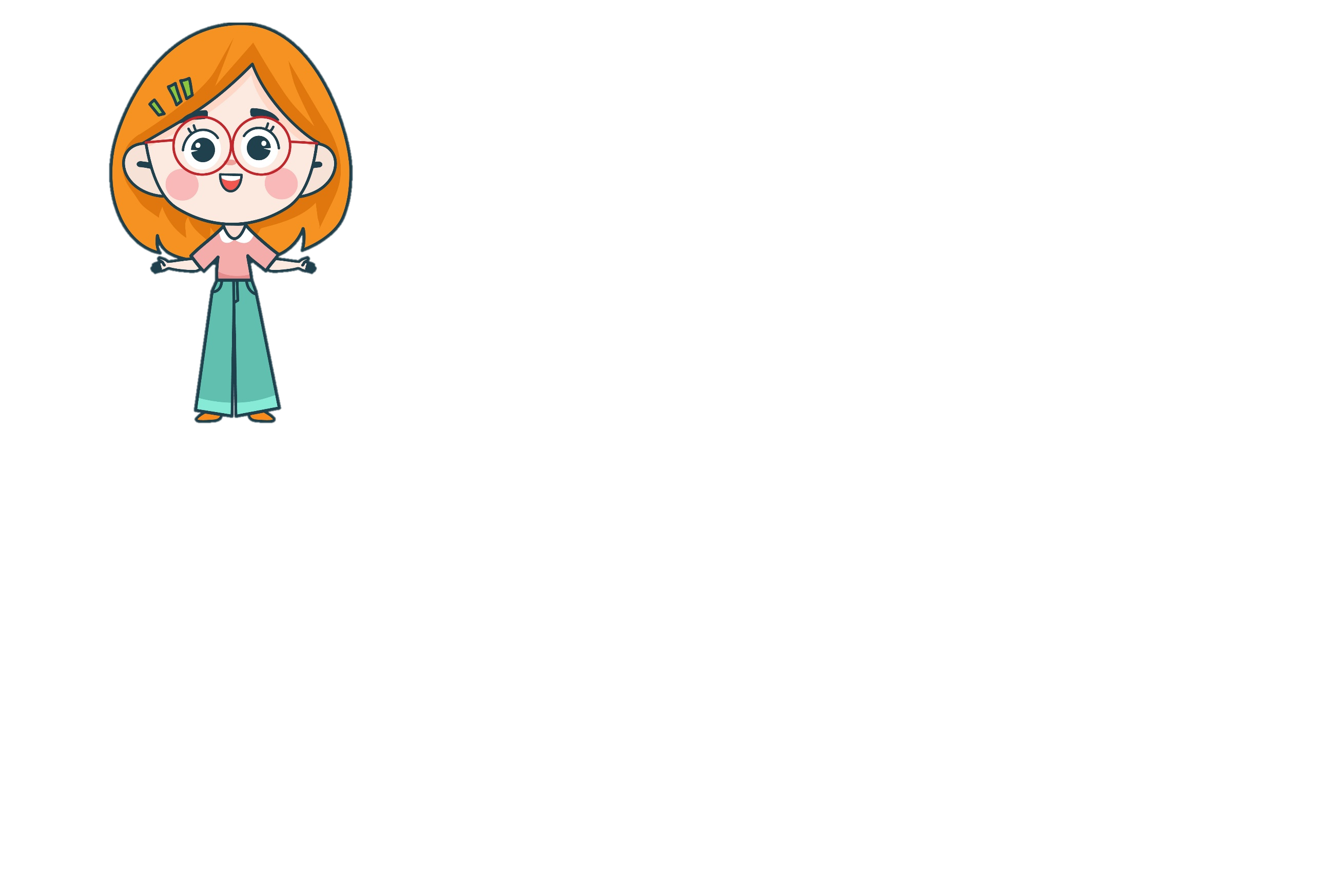 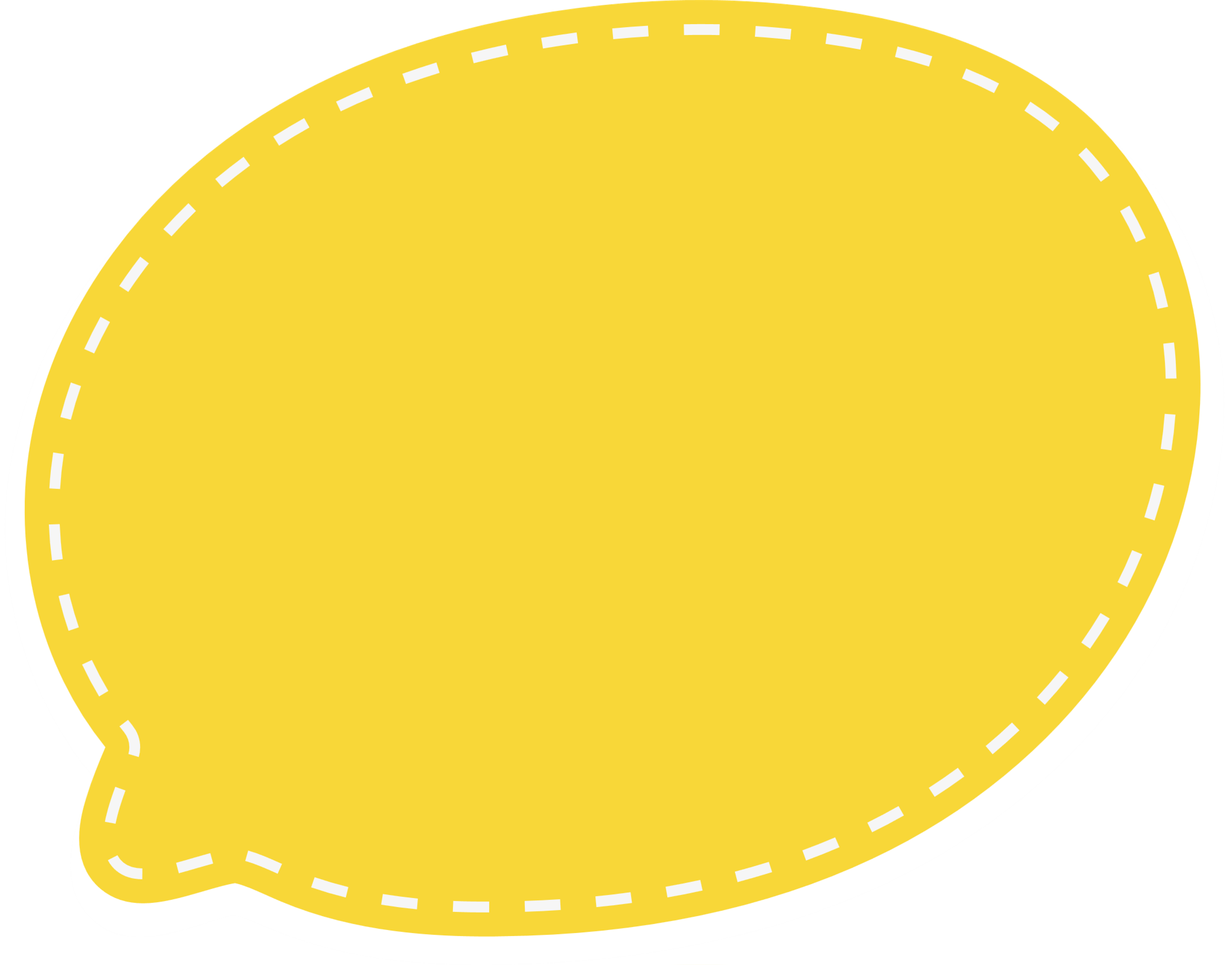 Nhấn giọng ở những từ ngữ chỉ hoạt động, đặc điểm,…
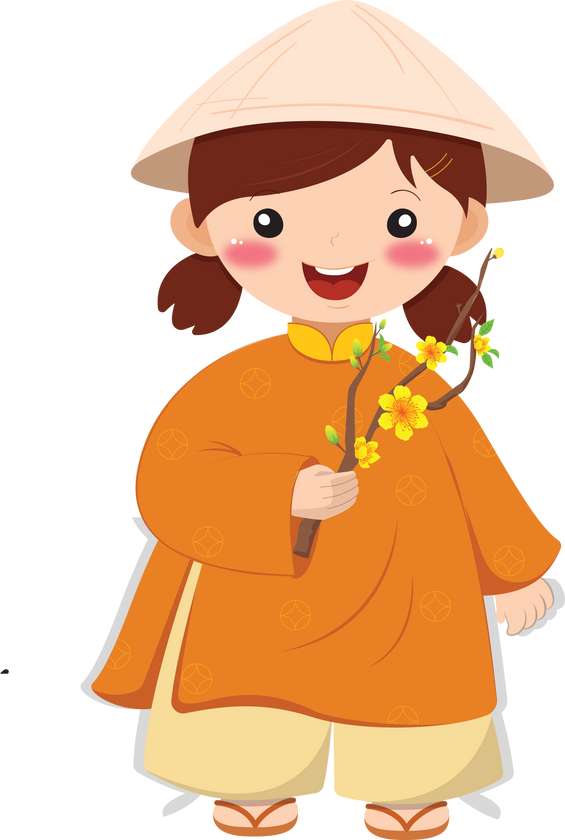 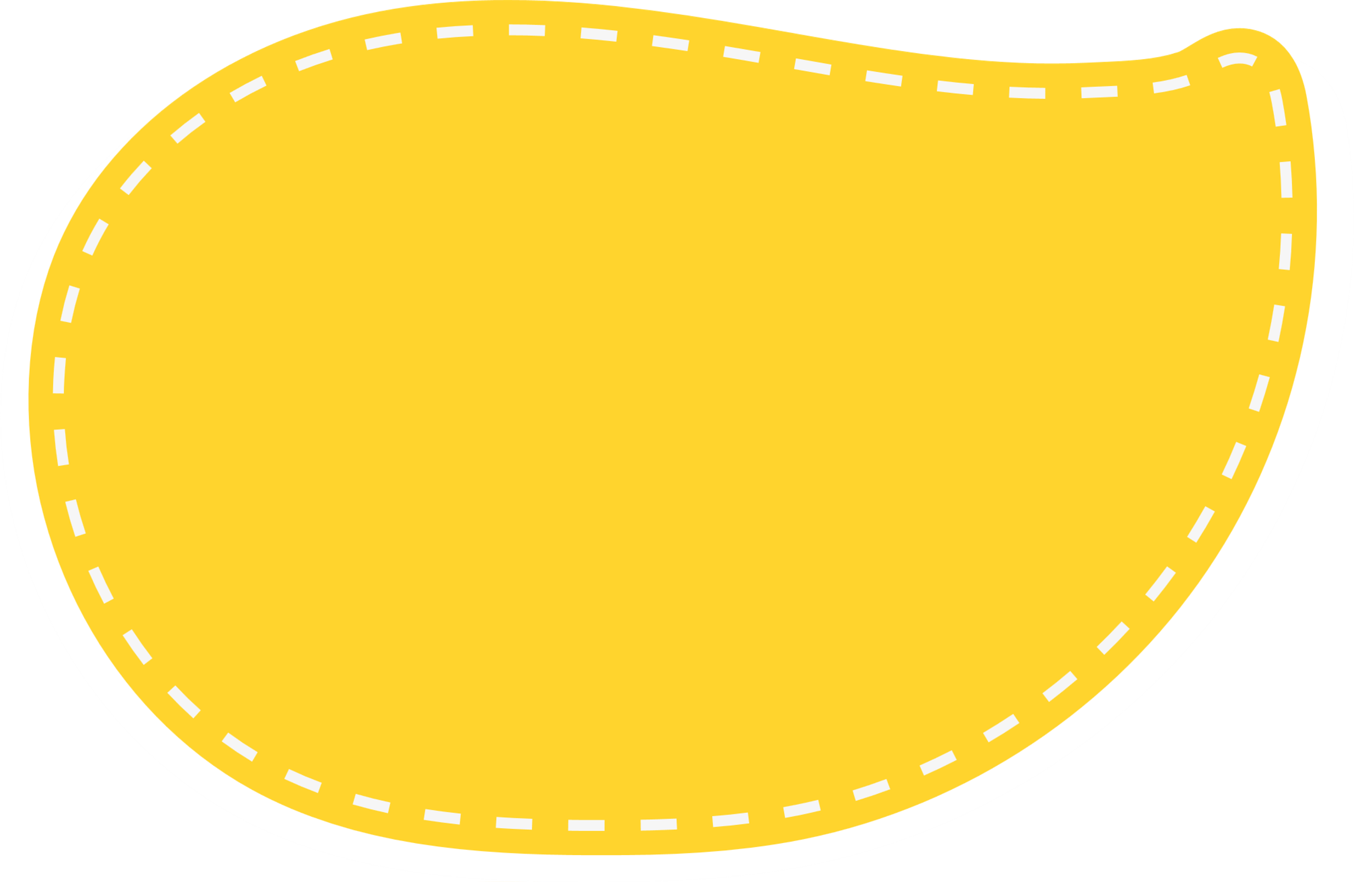 Lắng nghe đọc mẫu
Có một ngôi nhà/ mang tên yêu thương/
Góc bếp/ mẹ chuẩn bị bữa trưa/
Bên thềm/ bà đan áo ấm/
Bố vừa đi rẫy về,/ lưng áo còn ướt đẫm/
Đã cất lời dí dỏm://
– Con mèo lười của bố/ đi đâu?//
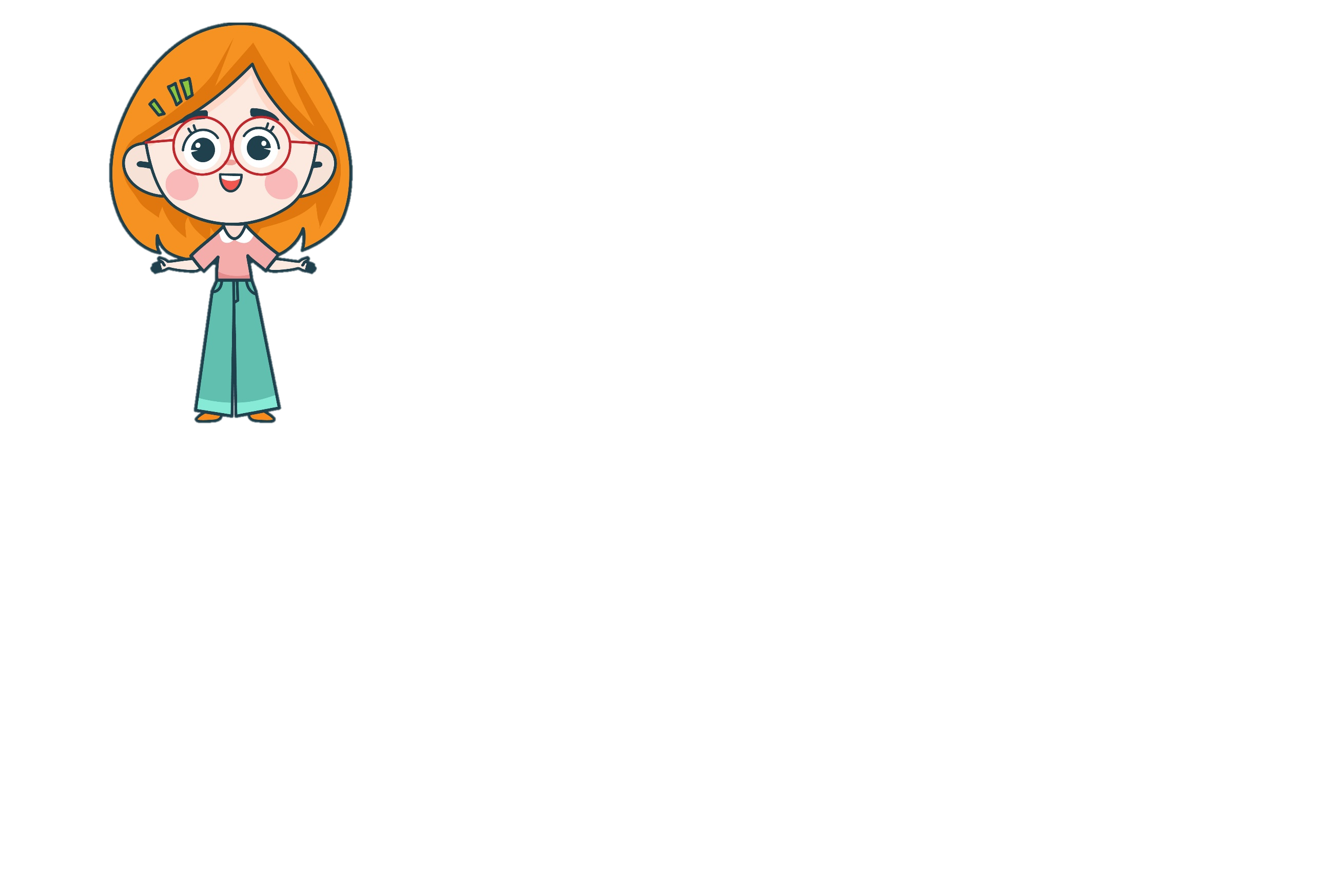 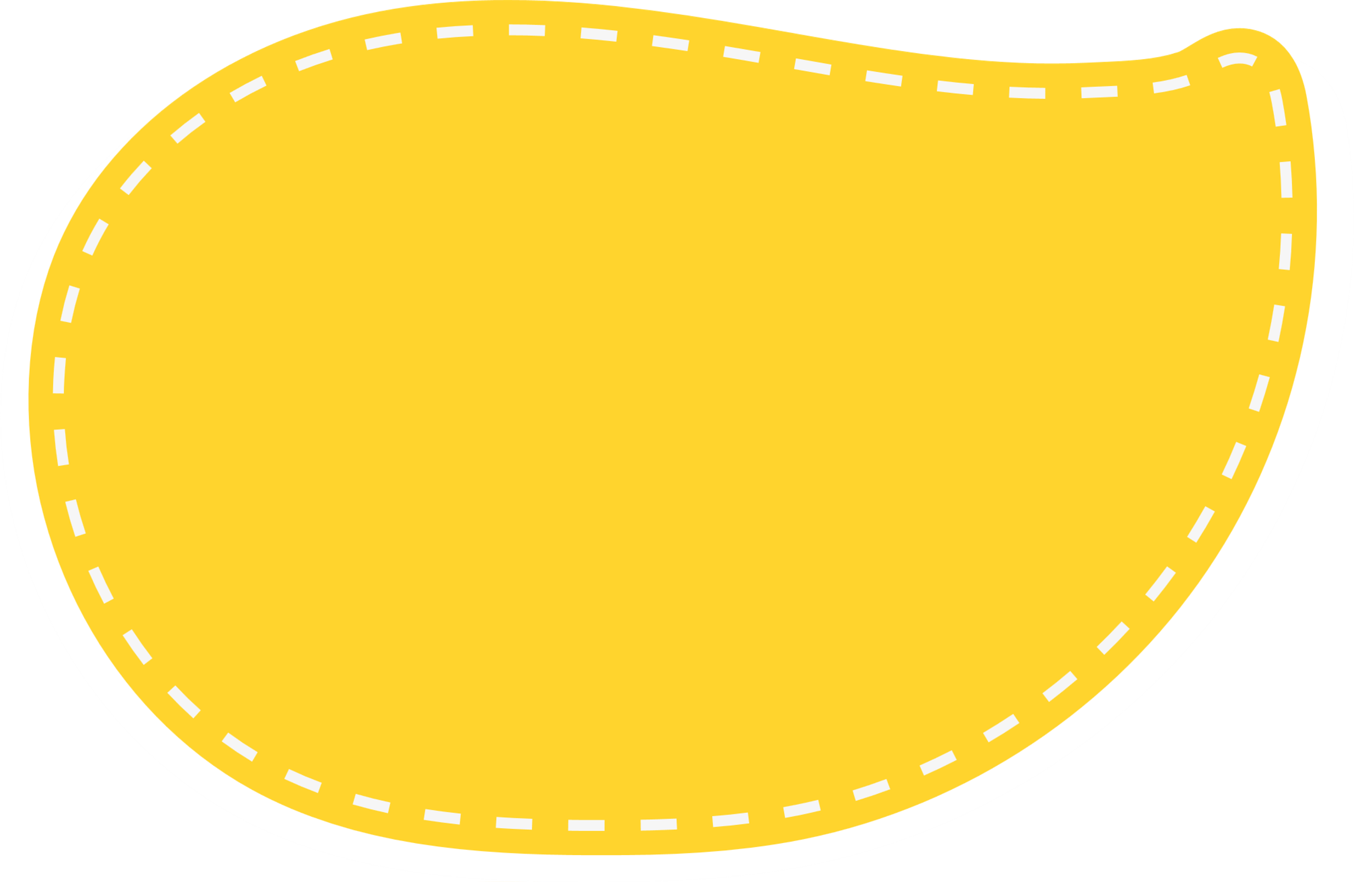 Luyện đọc trong nhóm
Luyện đọc trong nhóm
Yêu Cầu
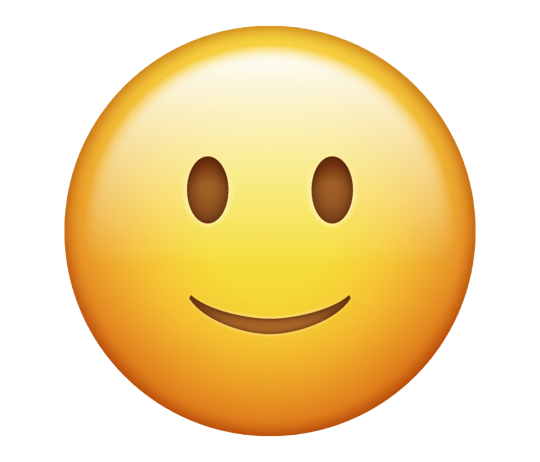 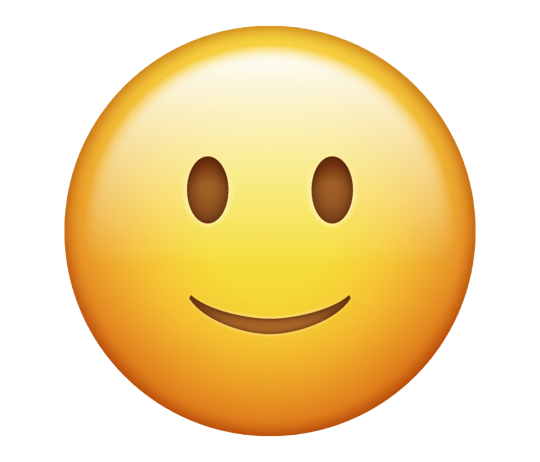 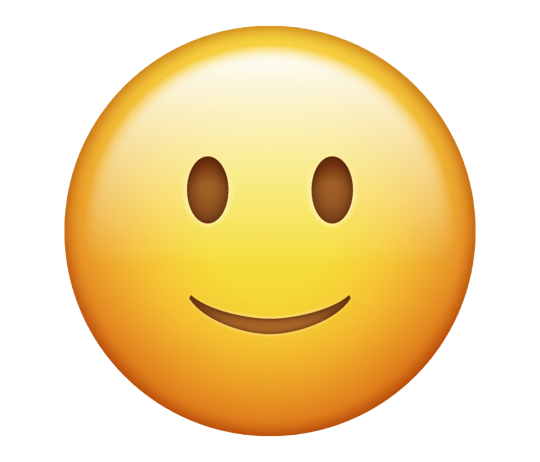 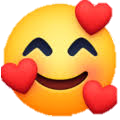 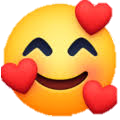 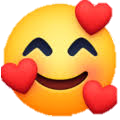 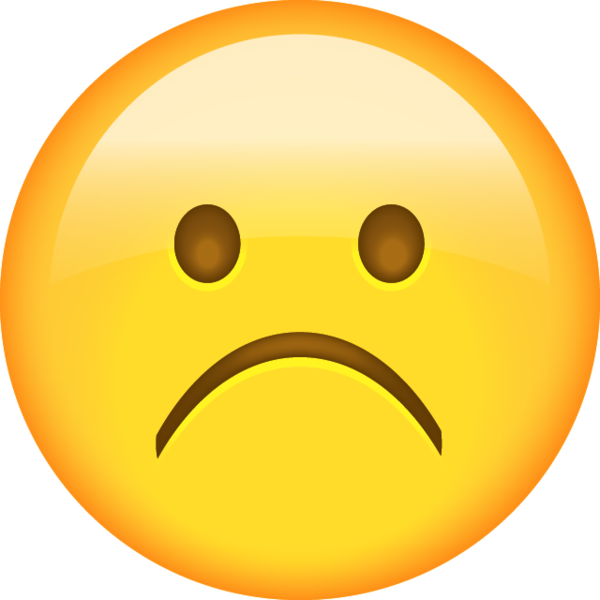 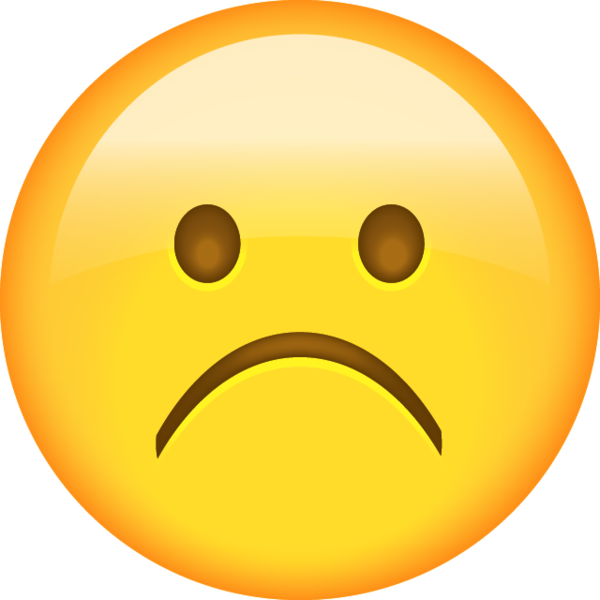 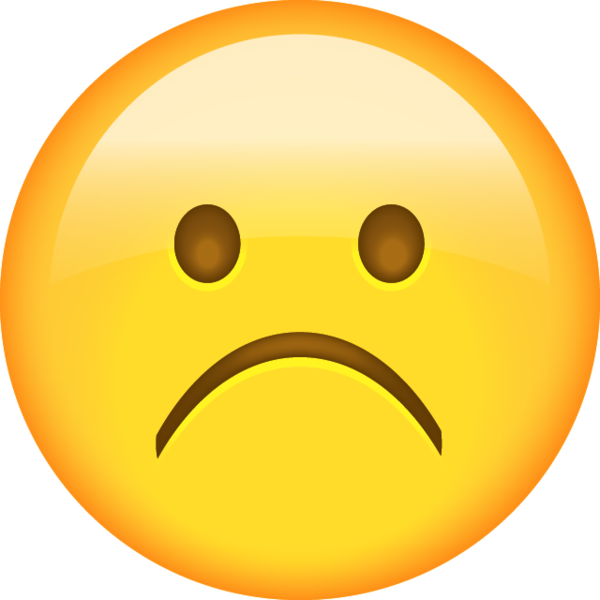 Phân công đọc theo đoạn.
Tất cả thành viên đều đọc.
Giải nghĩa từ cùng nhau.
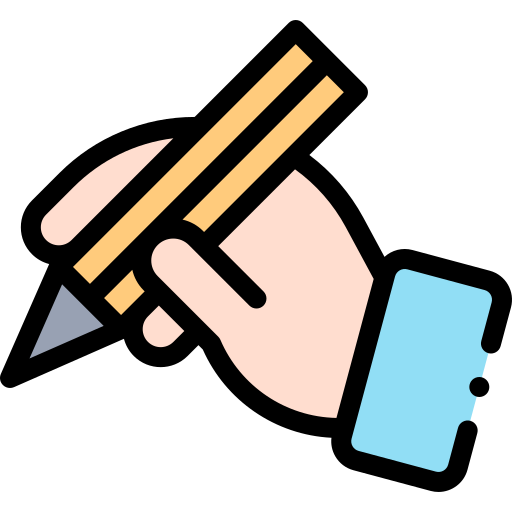 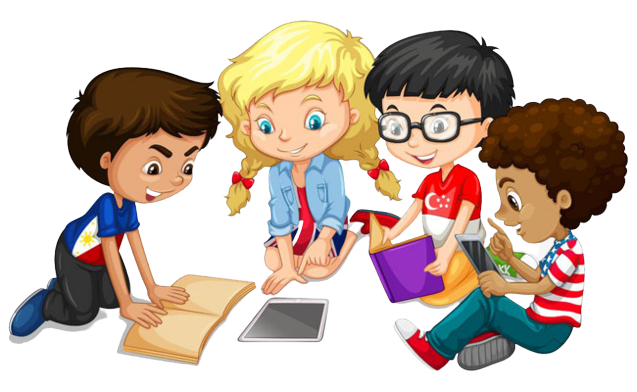 Tiêu chí đánh giá
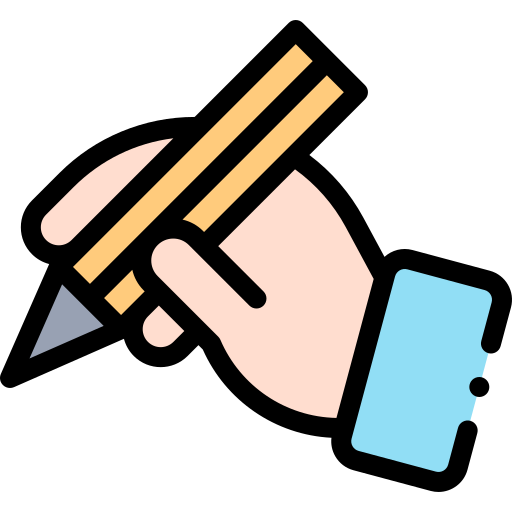 1. Đọc đúng.
2. Đọc to, rõ.
3. Đọc ngắt, nghỉ đúng chỗ.
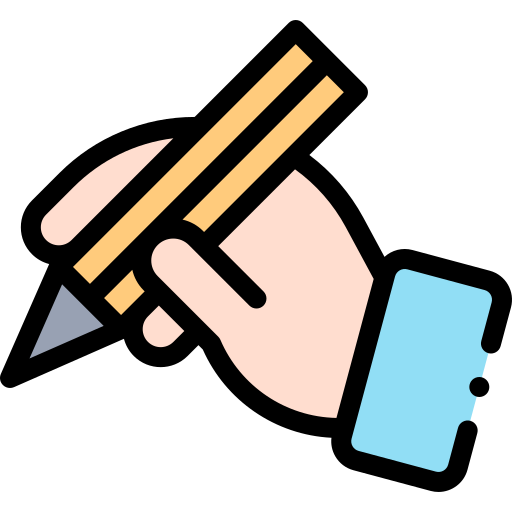 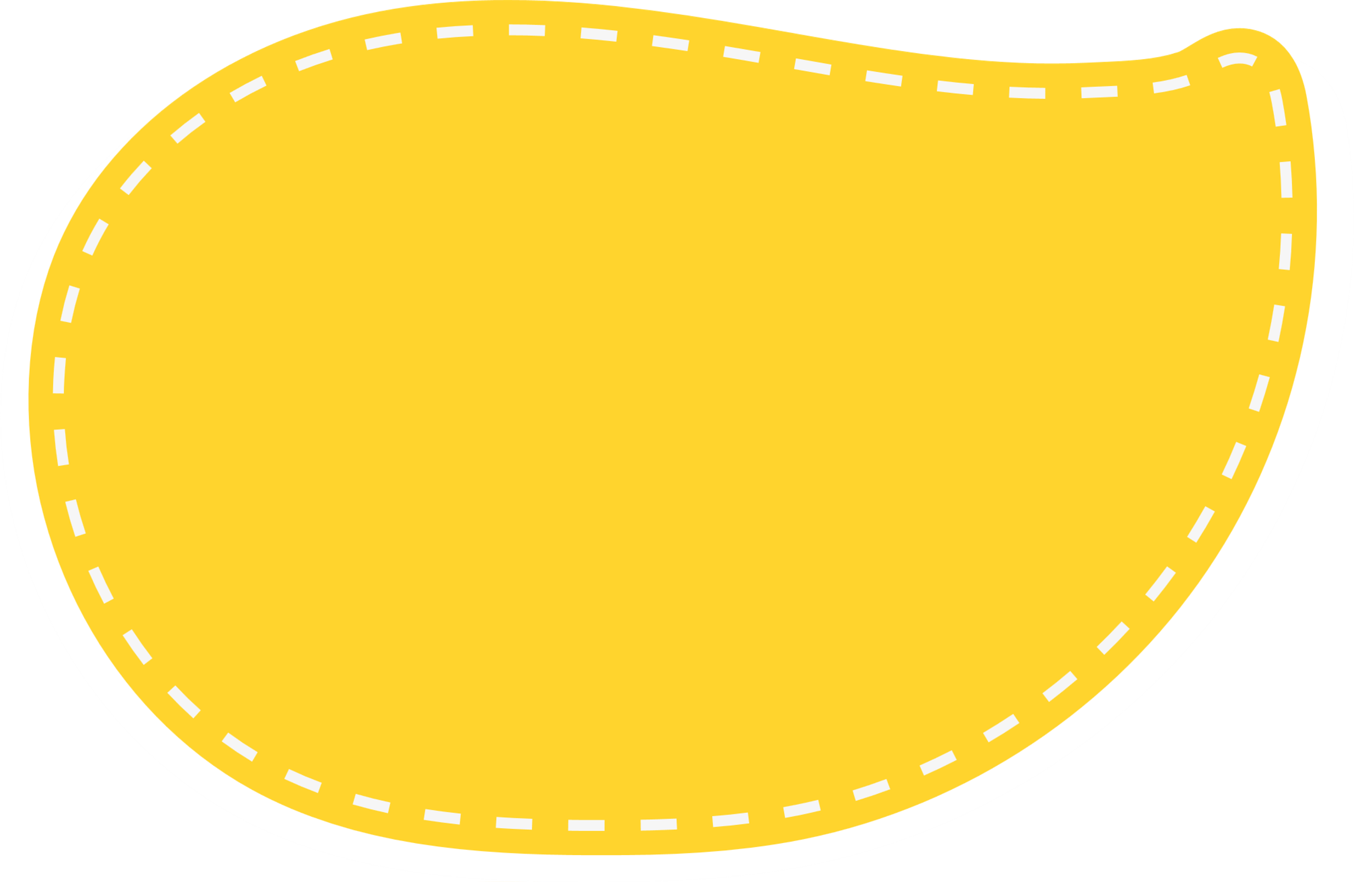 Luyện đọc trong nhóm
Luyện đọc trong nhóm
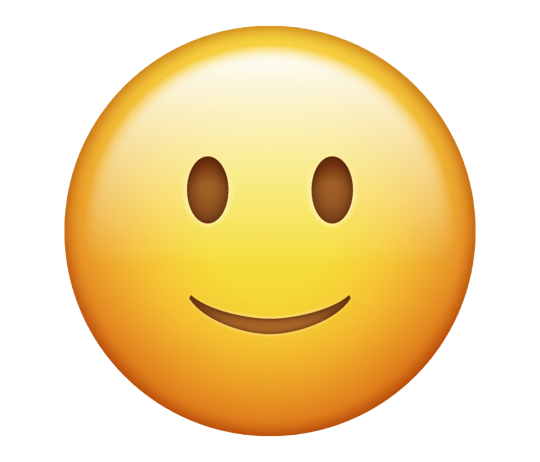 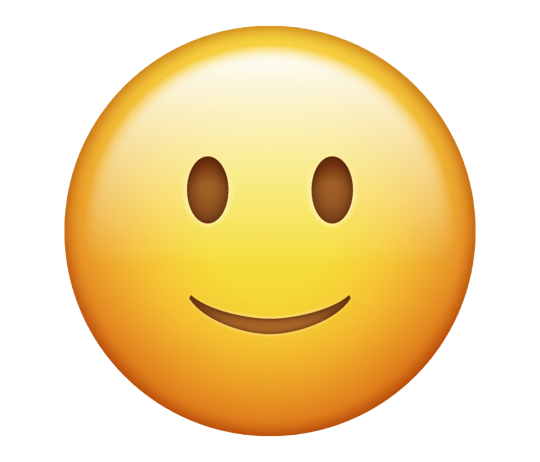 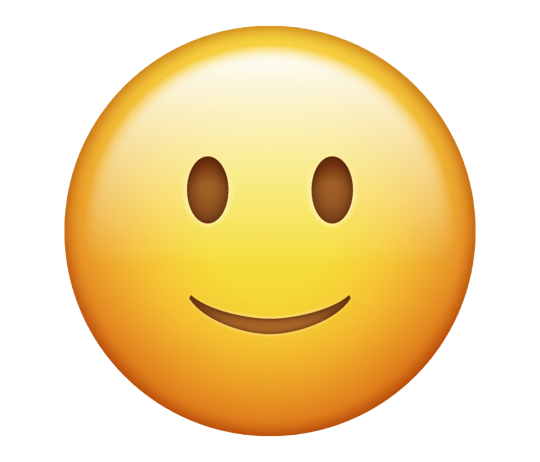 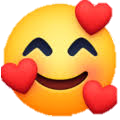 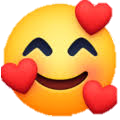 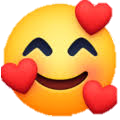 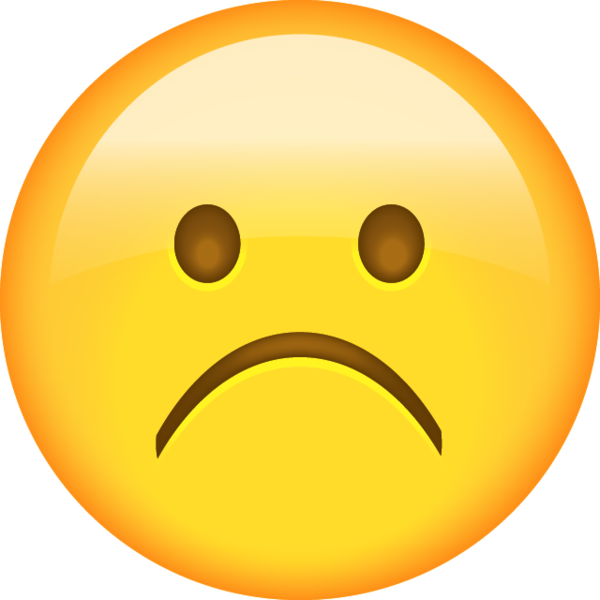 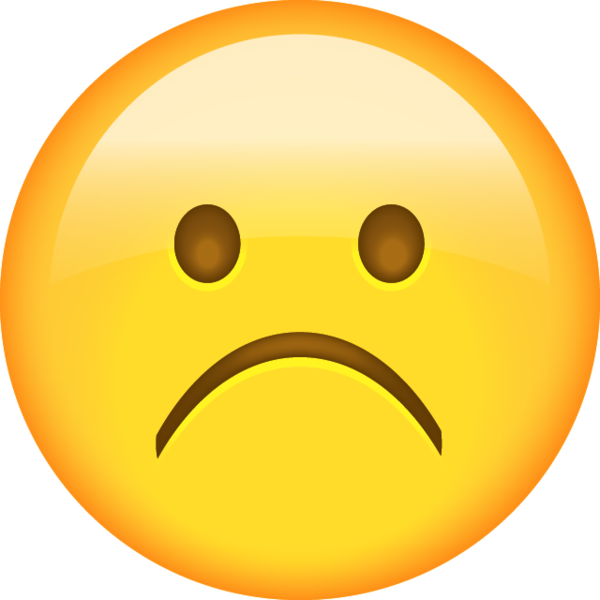 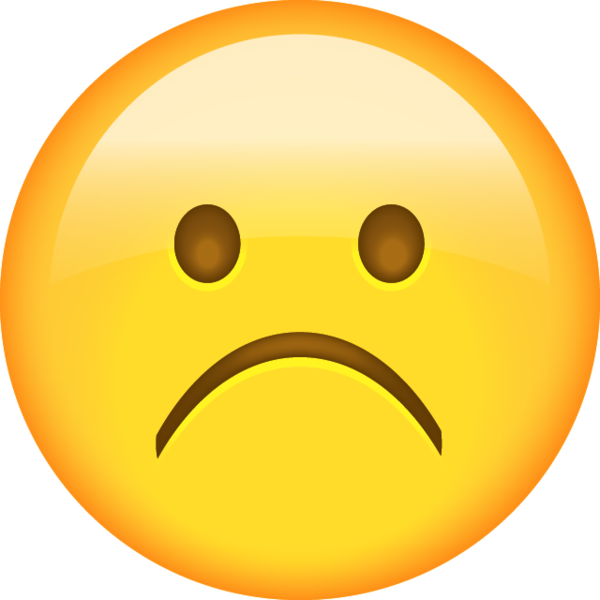 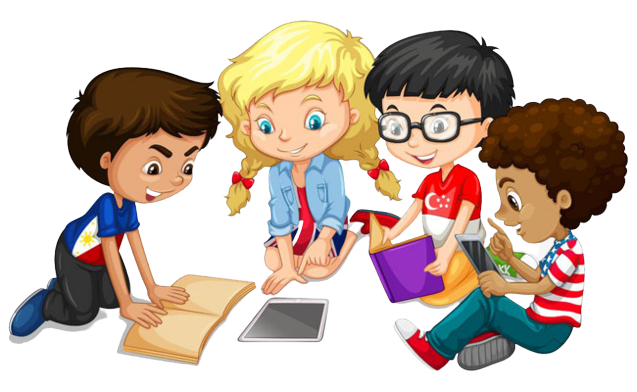 Tiêu chí đánh giá
1. Đọc đúng.
2. Đọc to, rõ.
3. Đọc ngắt, nghỉ đúng chỗ.
Bình chọn
Nhóm đọc hay nhất
Nhóm đọc hay nhất
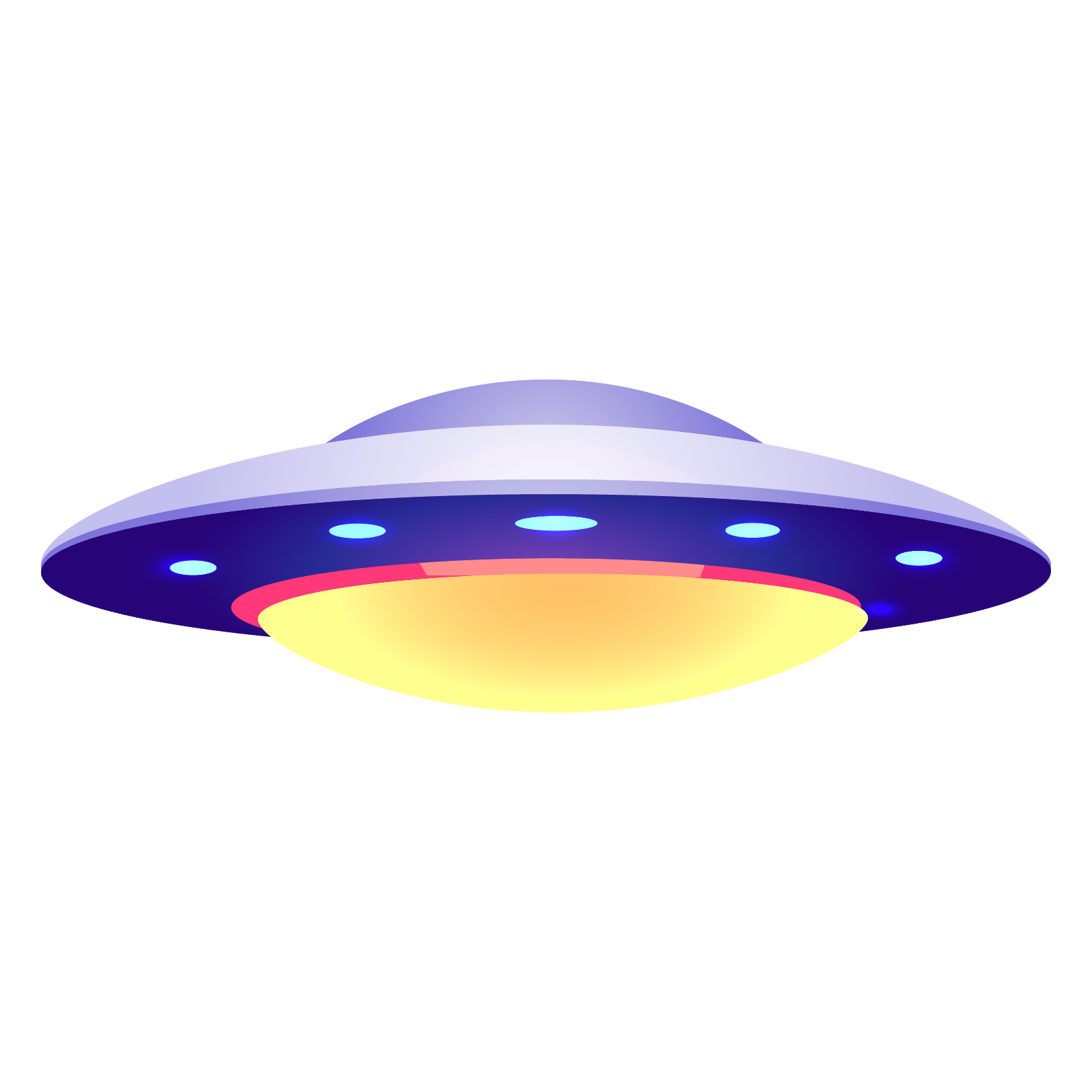 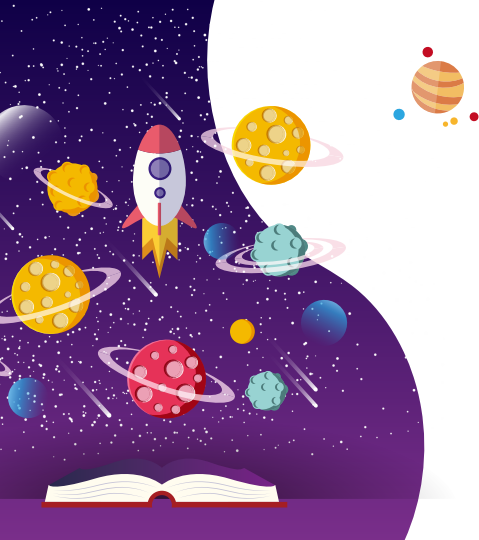 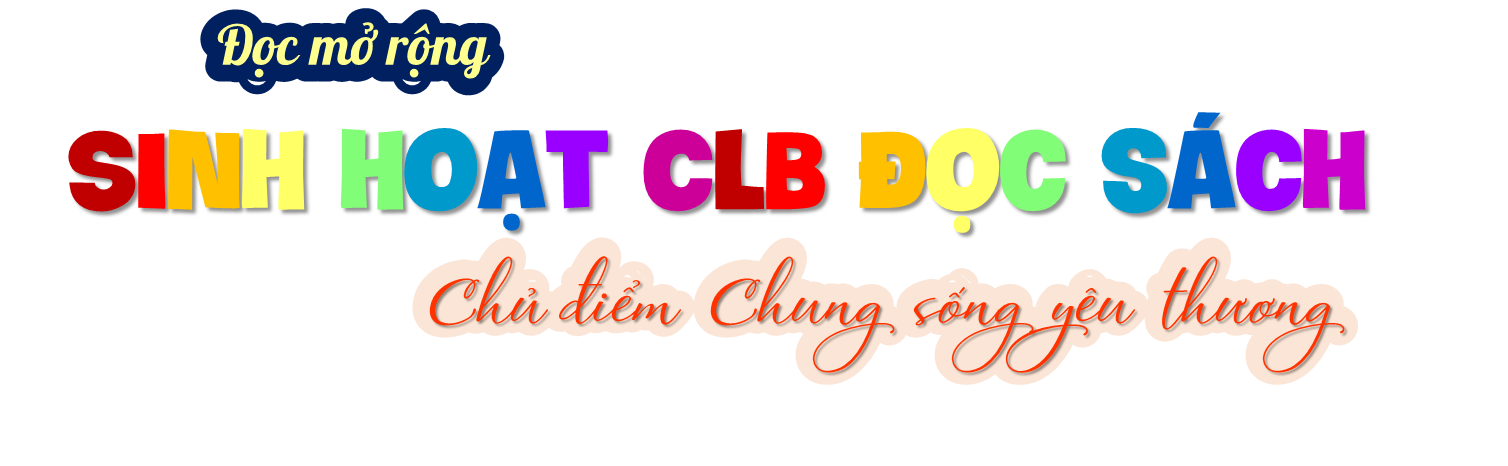 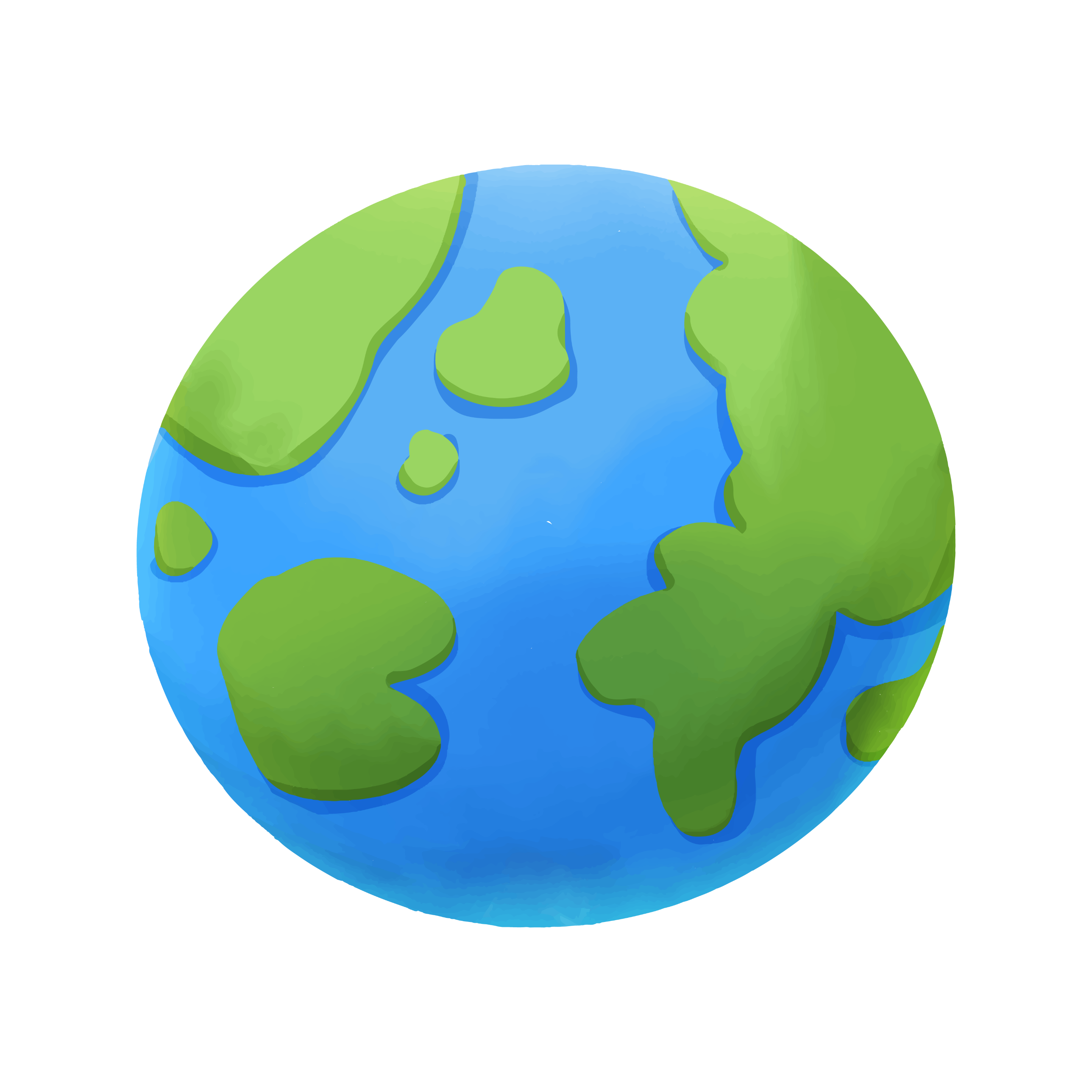 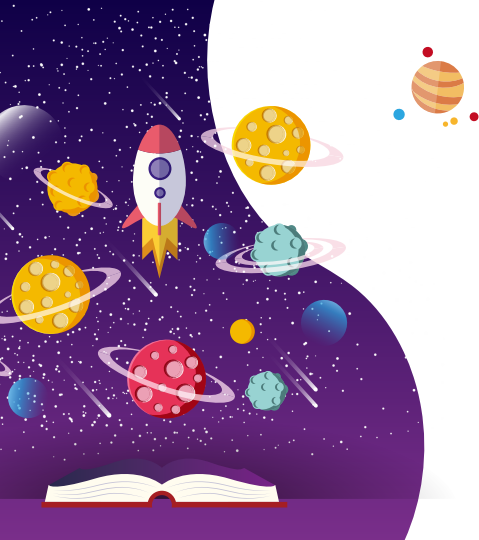 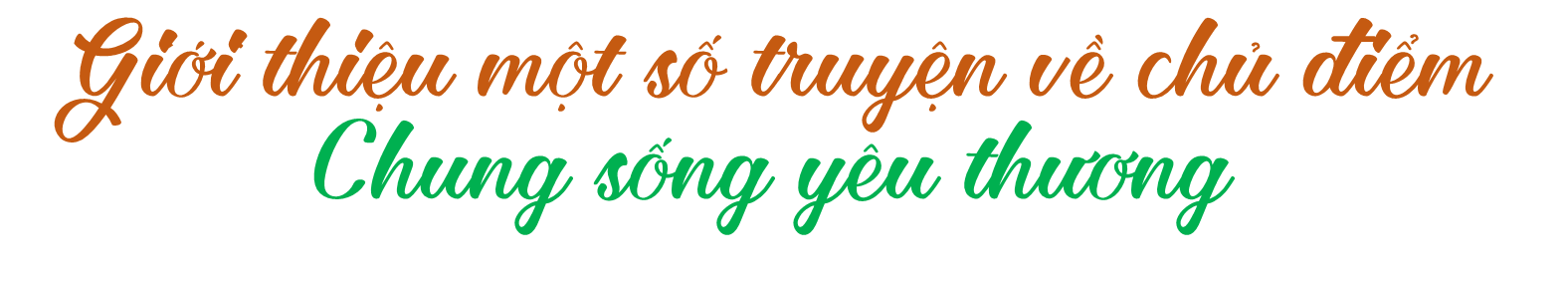 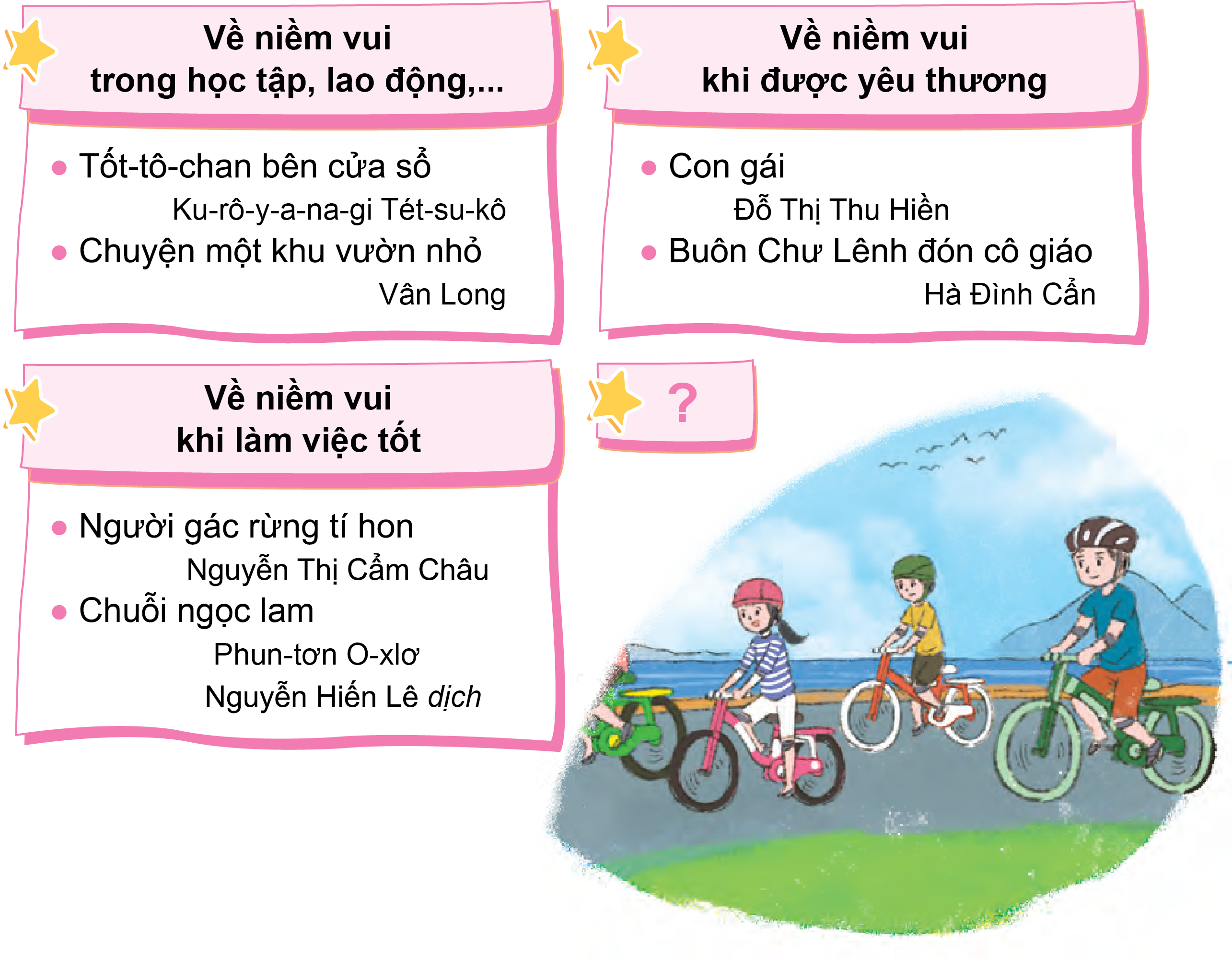 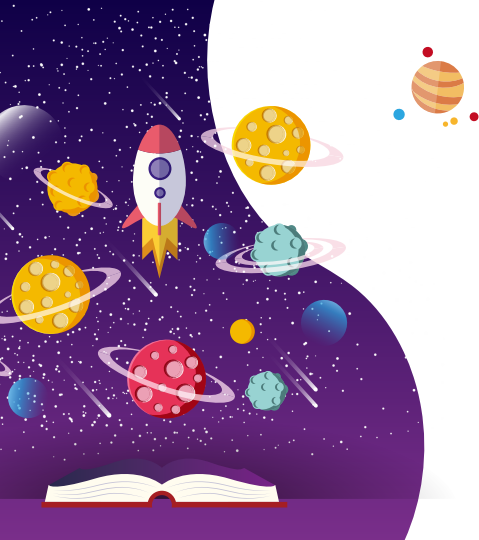 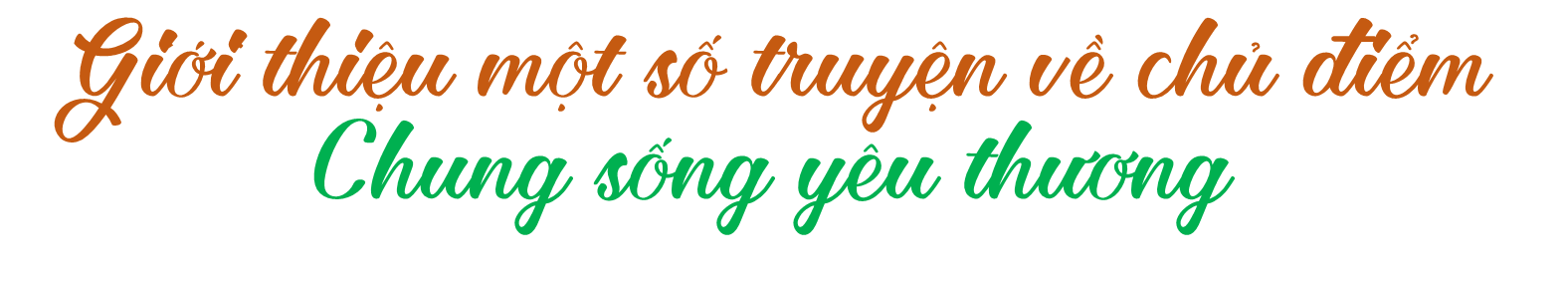 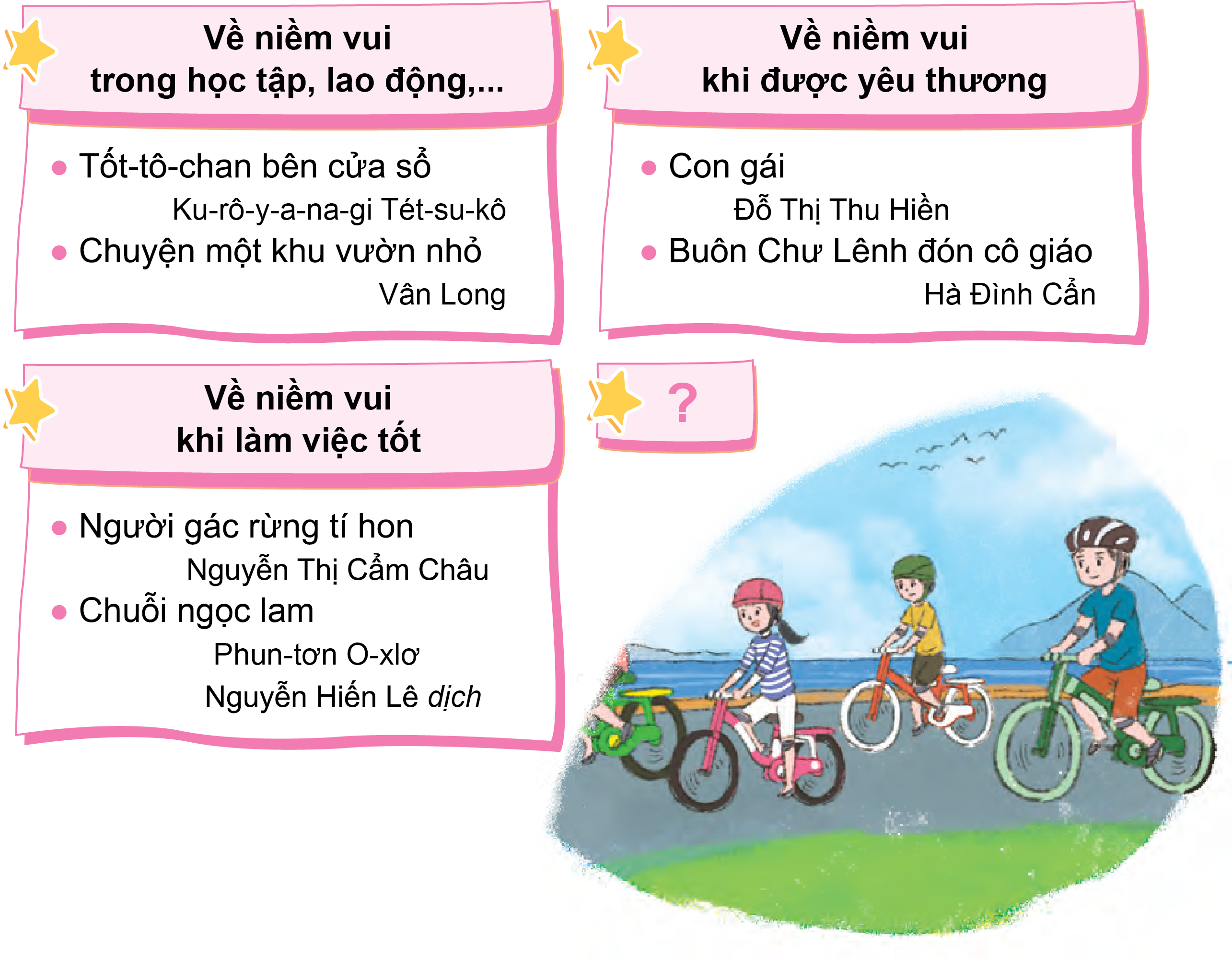 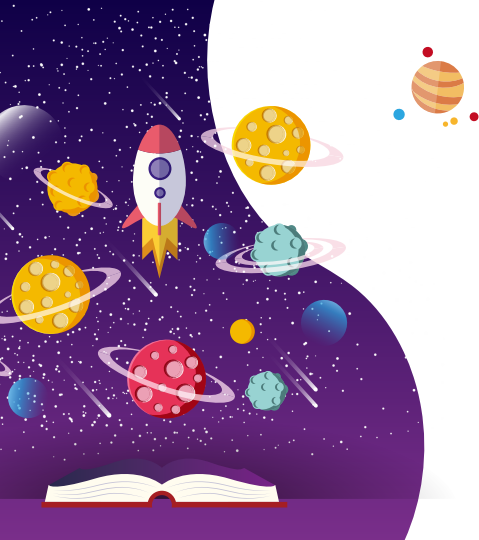 Chia sẻ nhanh với nhóm bạn về nội dung câu chuyện em đã đọc về chủ điểm “Chung sống yêu thương”
Chia sẻ
Chia sẻ
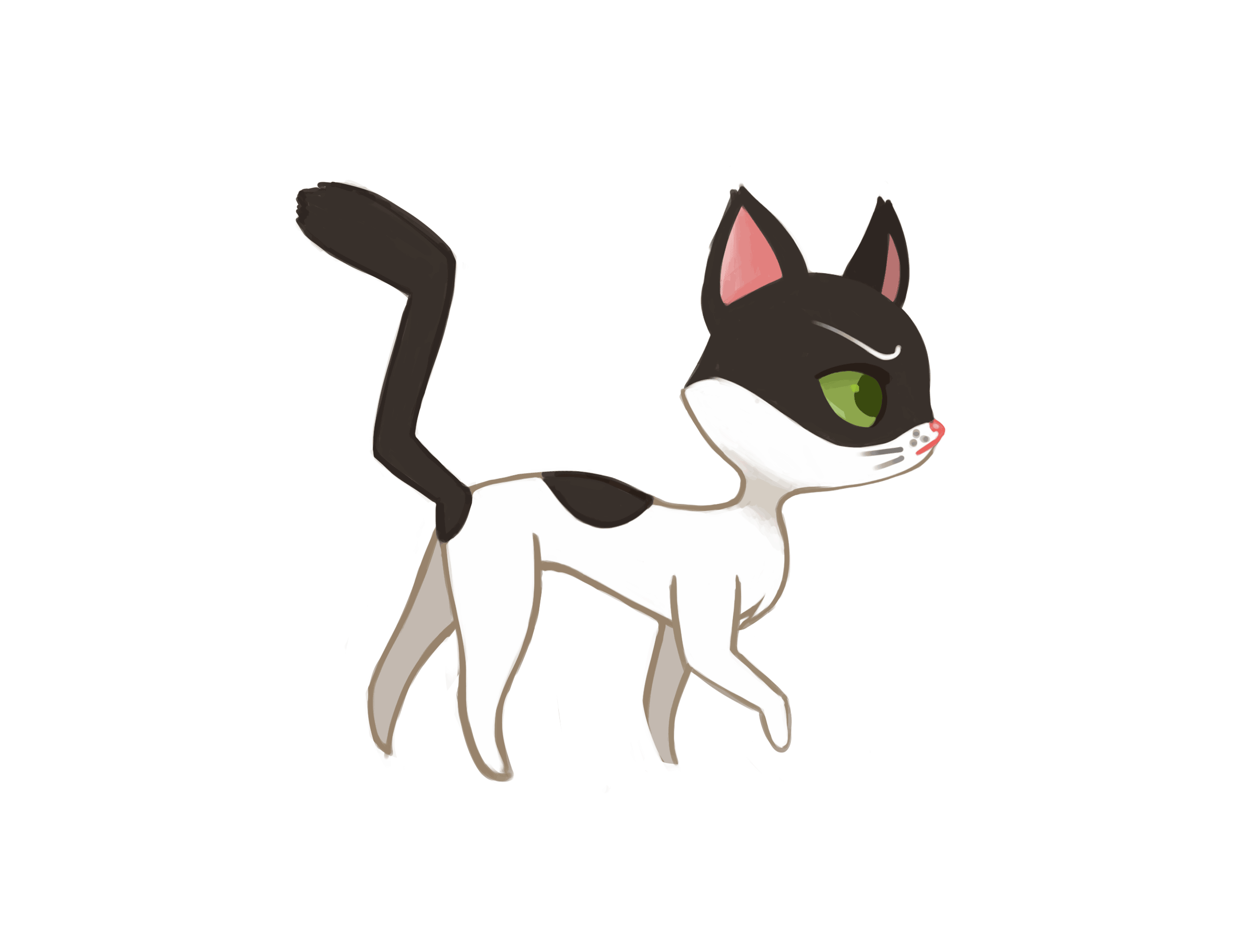 …
Loading
Start
Hết giờ
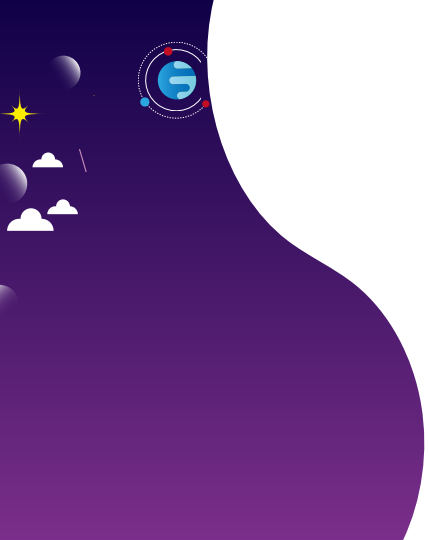 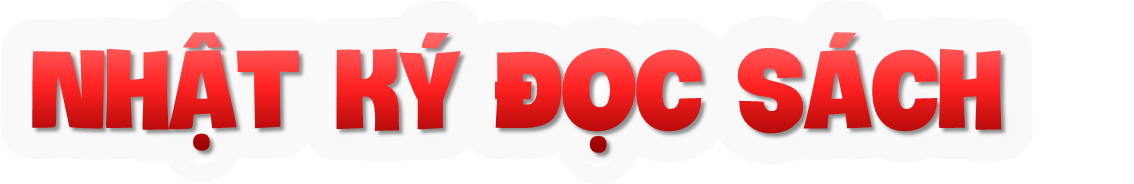 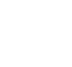 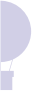 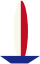 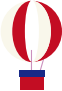 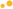 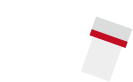 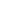 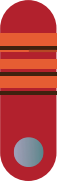 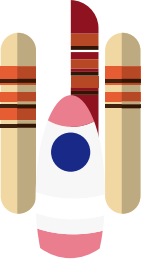 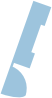 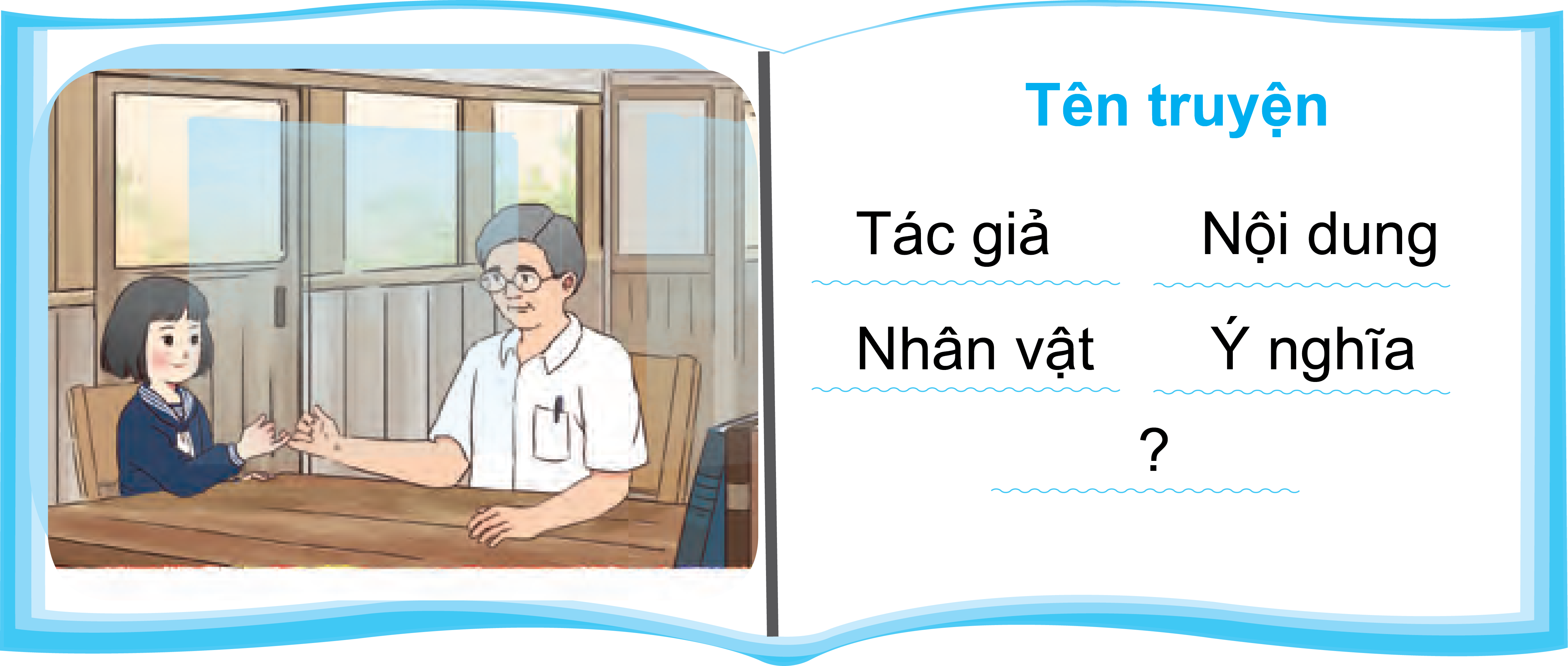 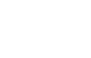 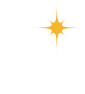 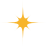 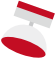 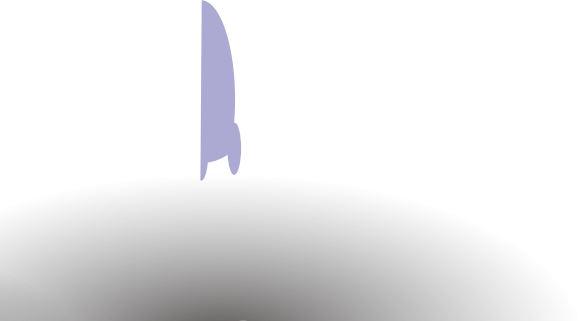 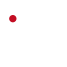 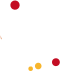 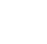 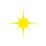 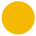 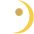 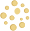 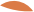 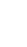 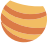 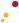 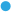 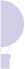 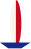 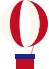 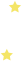 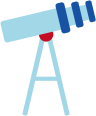 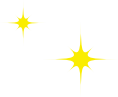 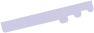 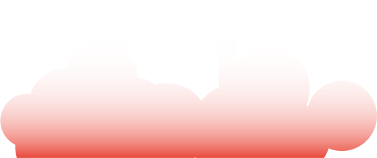 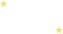 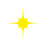 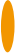 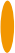 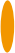 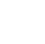 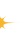 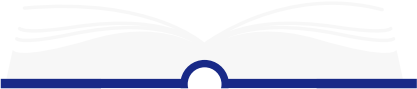 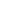 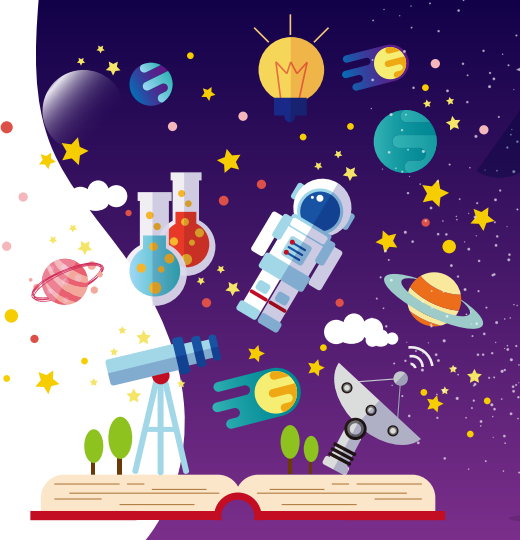 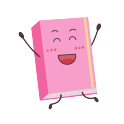 Nội dung trình bày phù hợp, đúng trọng tâm…
Tiêu chí đánh giá
Tiêu chí đánh giá
Trình bày trôi chảy; giọng nói to rõ, truyền cảm…
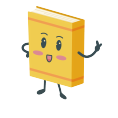 Cử chỉ, ánh mắt phù hợp…
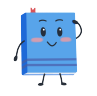 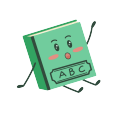 …
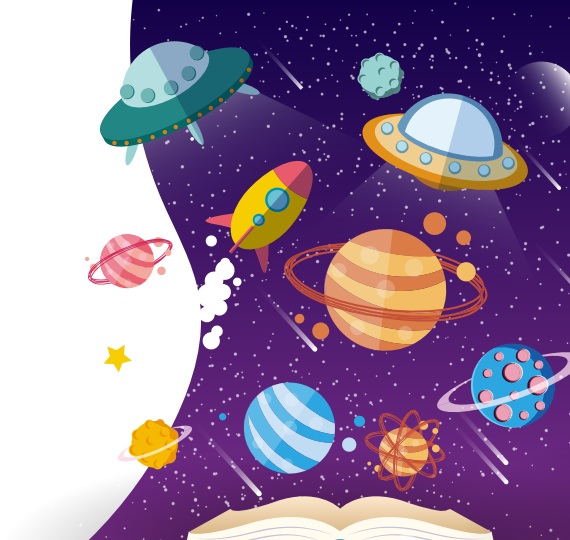 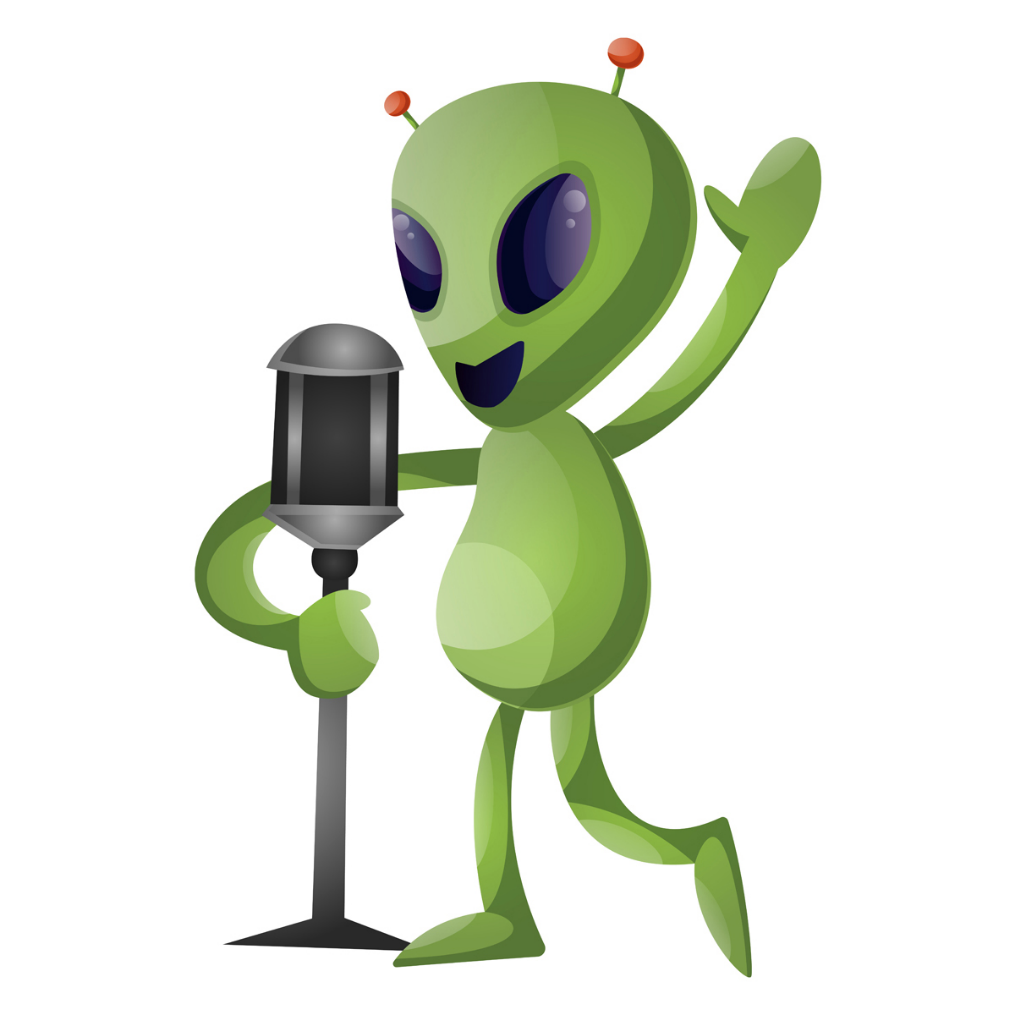 TRÌNH BÀY TRƯỚC LỚP
TRÌNH BÀY TRƯỚC LỚP
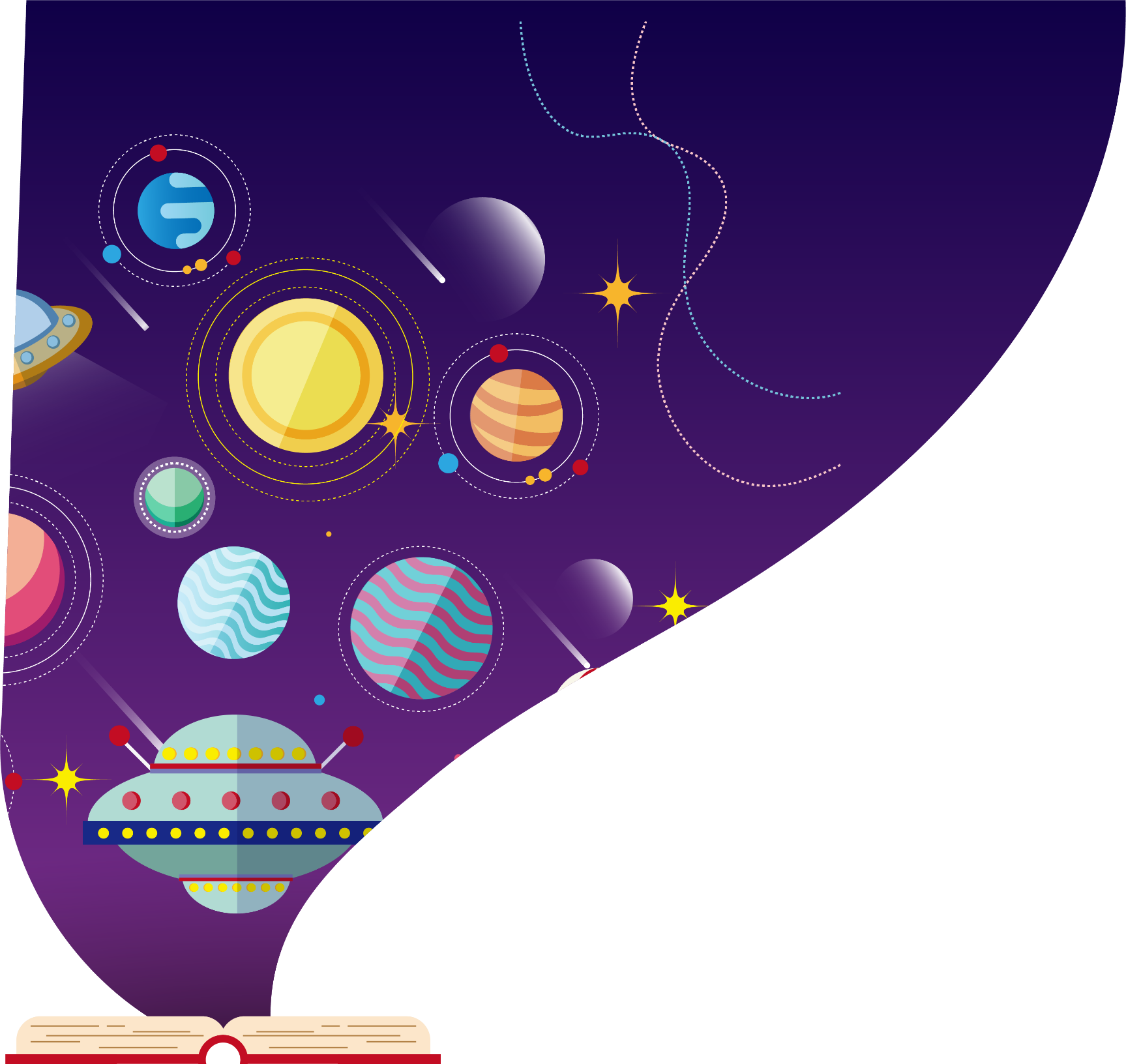 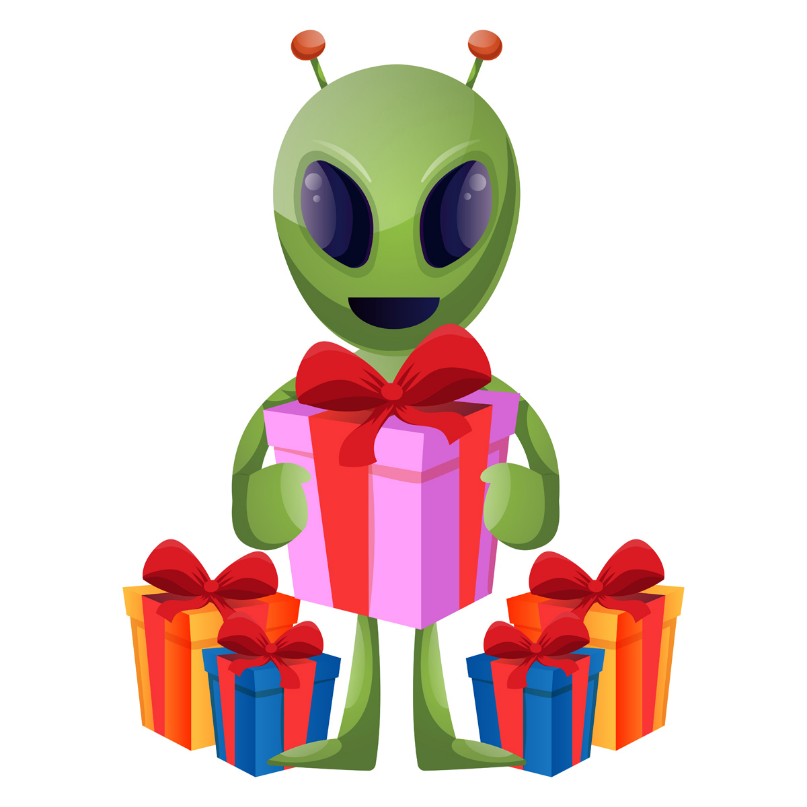 TRIỂN LÃM
TRIỂN LÃM
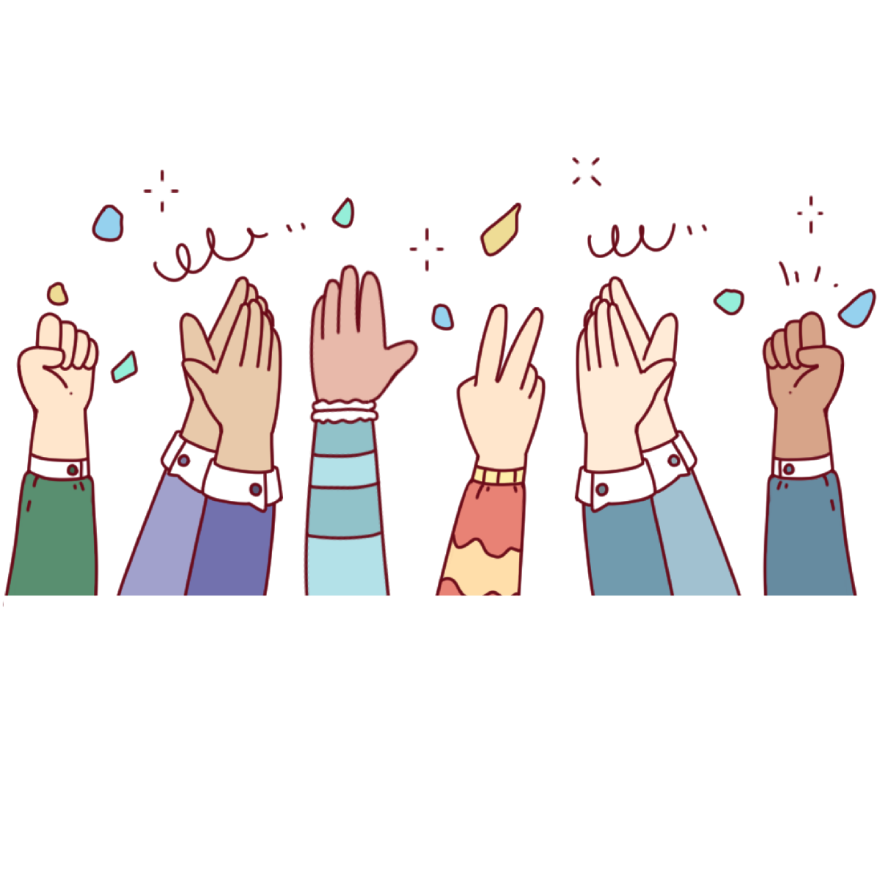 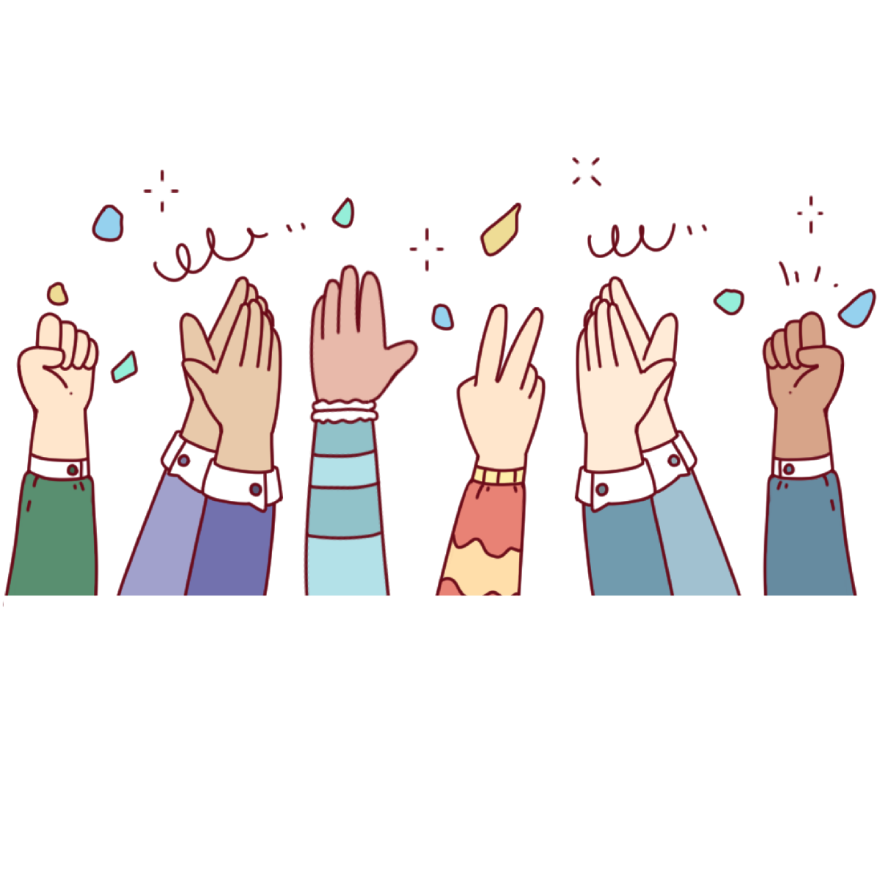 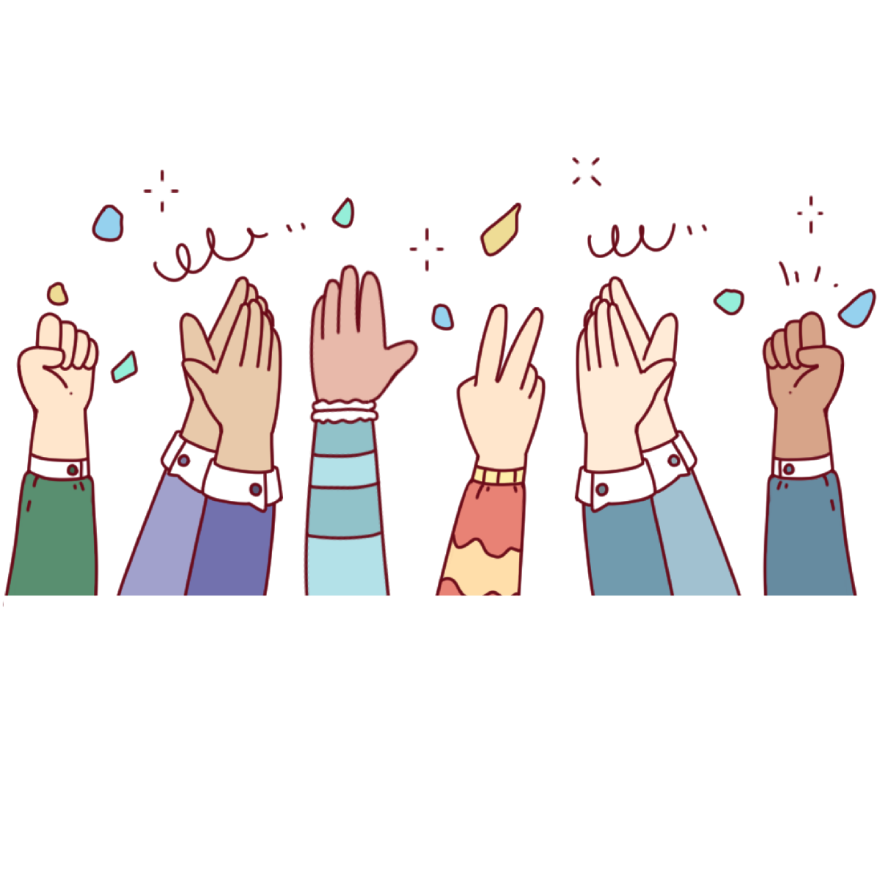 DẶN DÒ
GV ĐIỀN VÀO ĐÂY
Xin chào 
và 
hẹn gặp lại